照明設計とパッケージの考え方
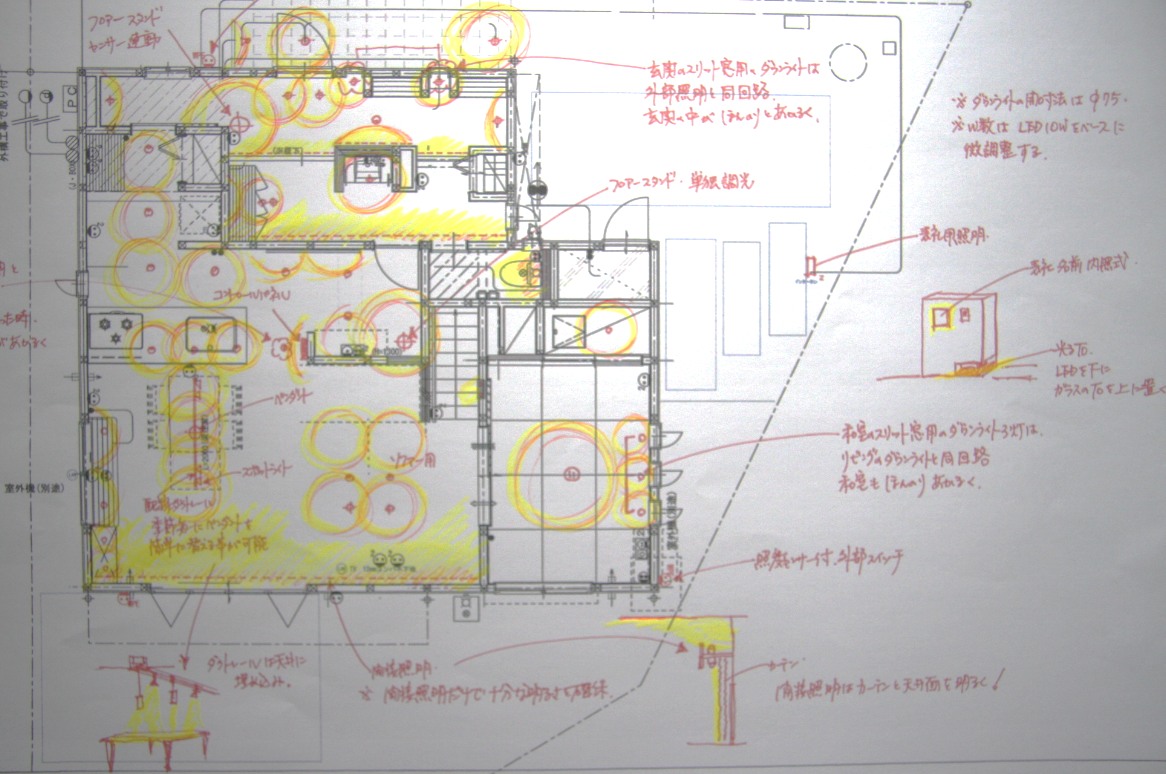 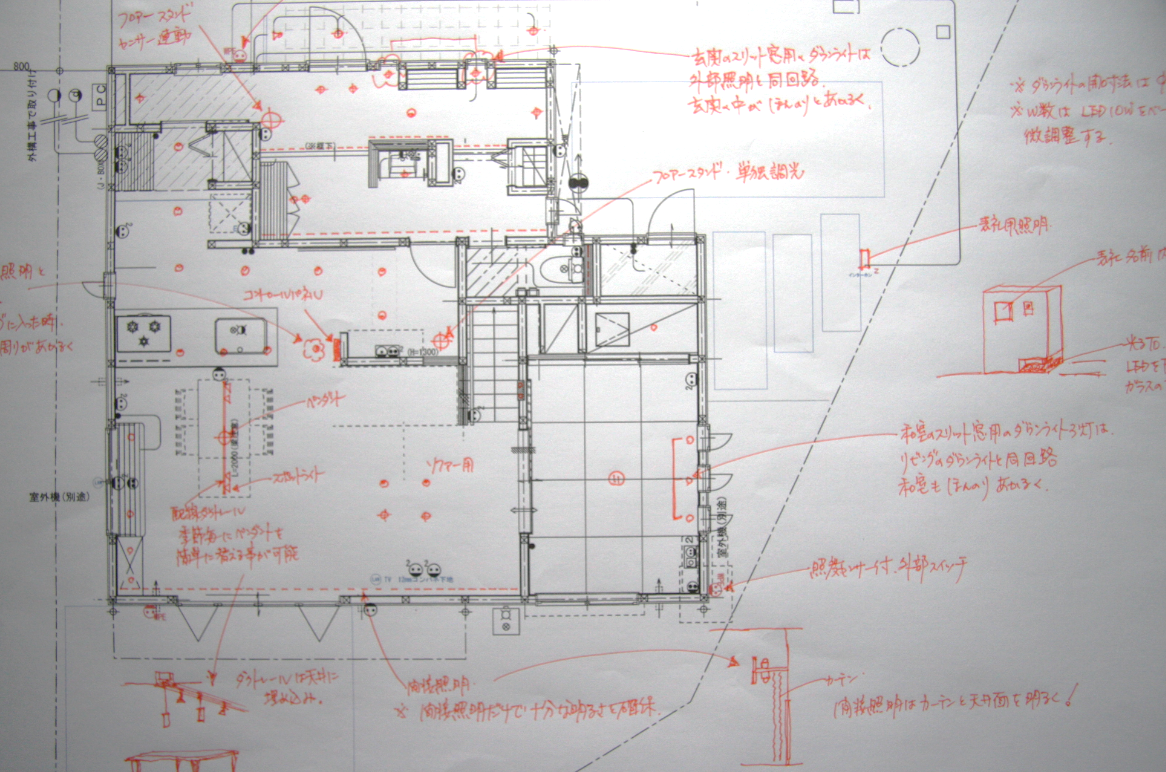 ■■■　01
玄関・エントランスの照明計画
POINT
玄関・エントランスは毎日使う場所であり、お出迎えの場所でもある。
「明るく見せる工夫」と「演出」を両立
面を上手に照らし、間接照明で明るさを確保
色温度の変化を付けることで季節感を出す
●　照明計画のポイント
・　スイッチレスで回路は一筆書き
・　人感センサーを活用し全ての照明が点灯
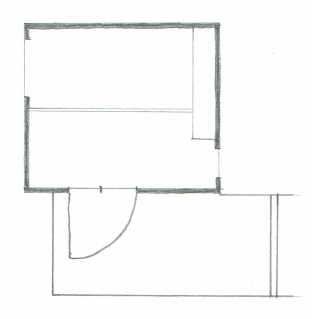 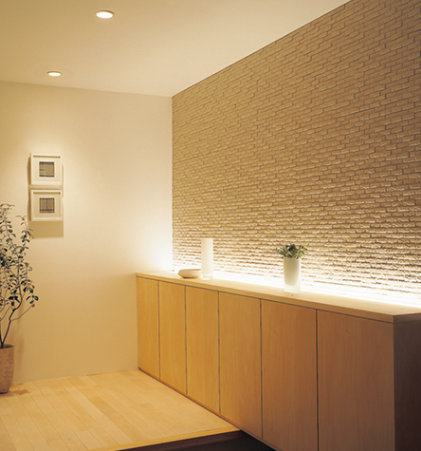 センサー
タイル壁面への間接照明で壁面と天井面を明るくし、
絵画照明でも壁面を照らすことで空間の「明るさ感」が出る
（株）灯り計画　Lighting　Planning　Office
Entrance　Image
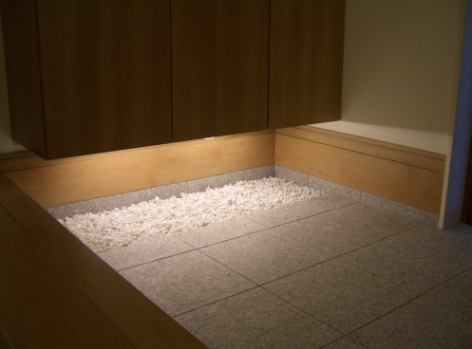 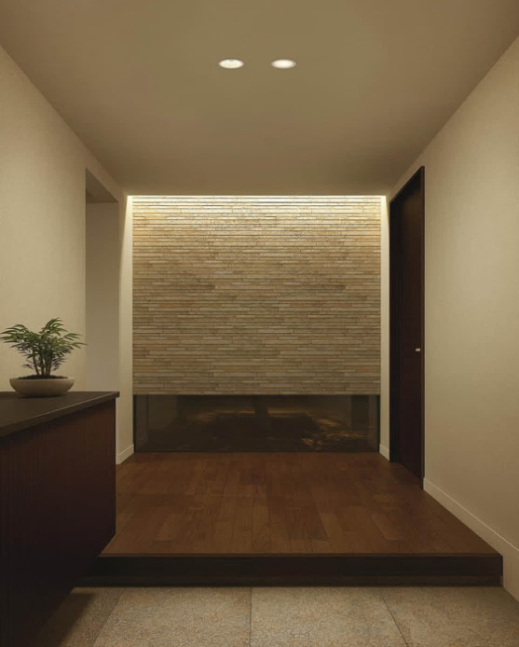 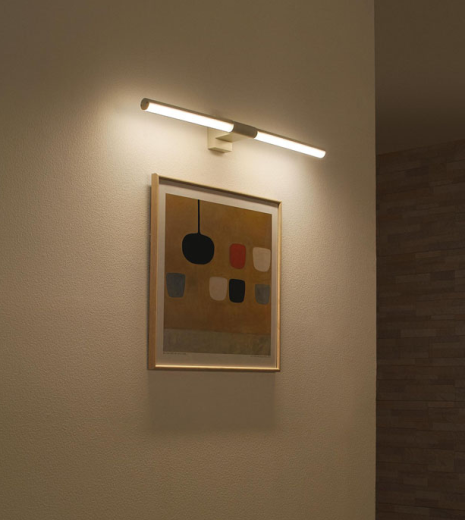 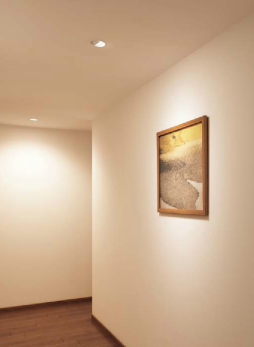 出典：DAIKO
出典：KOIZUMI
出典：DAIKO
出典：www.mie-jsk.or.jp
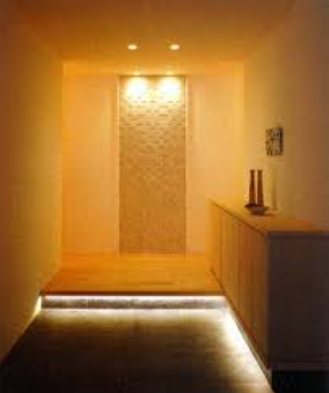 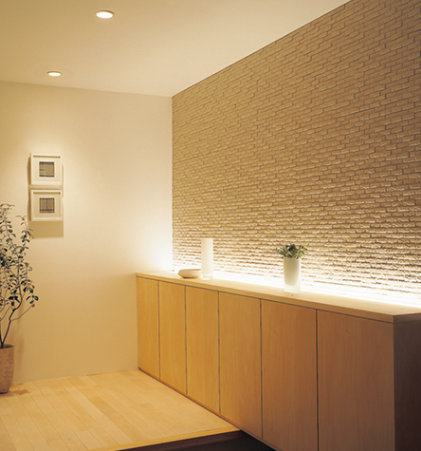 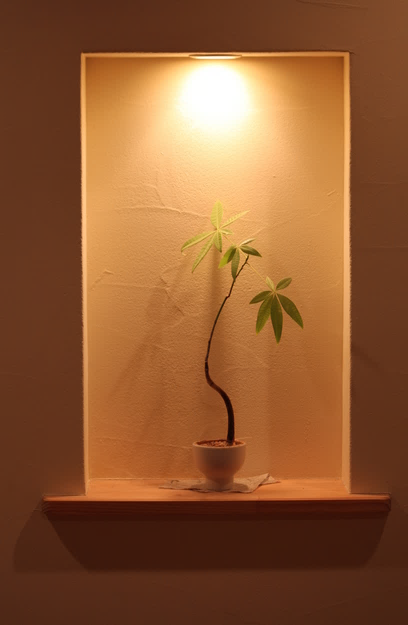 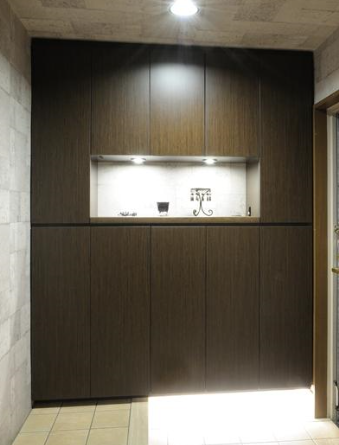 出典：ips.dosugoi.net
出典：ODELIC
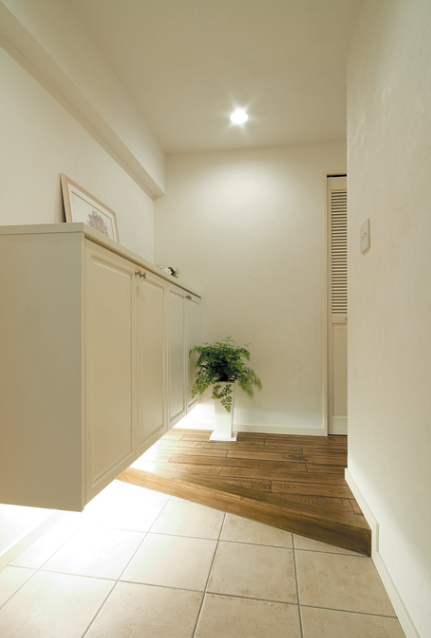 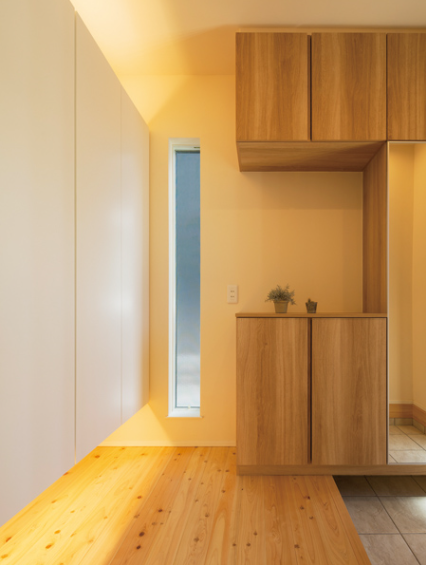 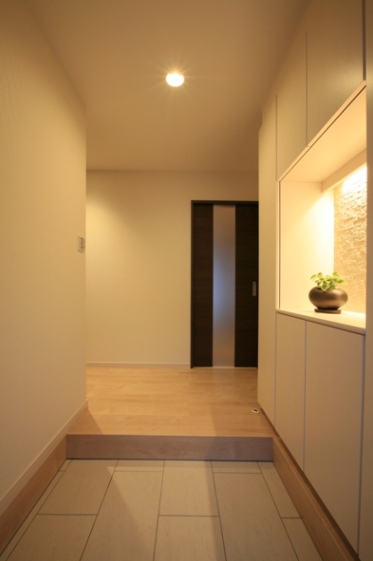 出典：www.hiroshima.coop
出典：www.homes.co.jp
出典：www.idekyo.com/
出典：www.estorage.co.jp
■■■　01
玄関・エントランス
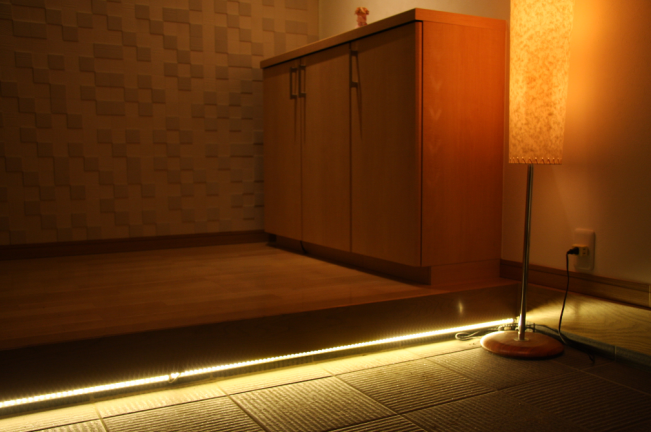 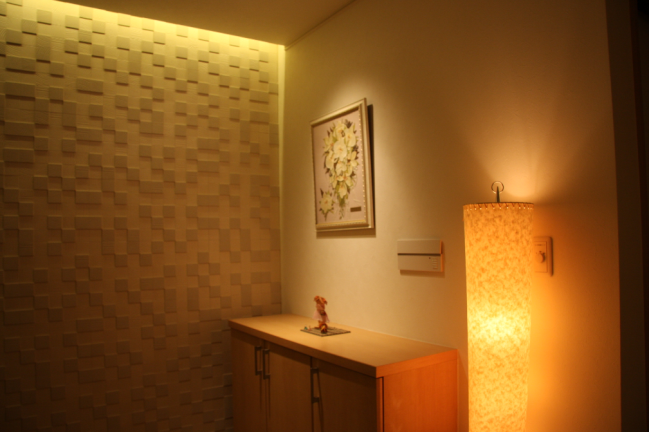 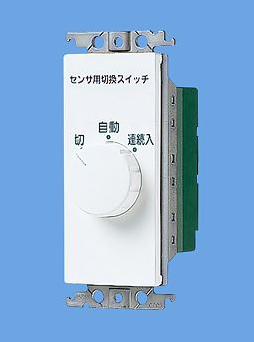 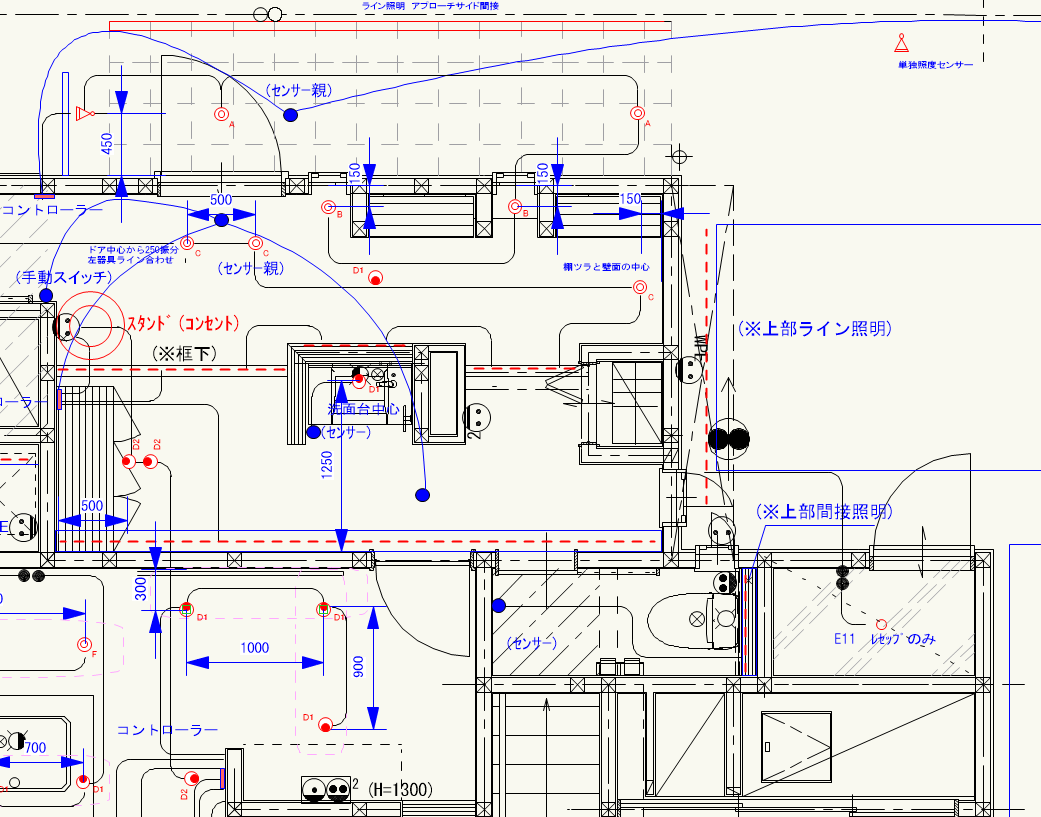 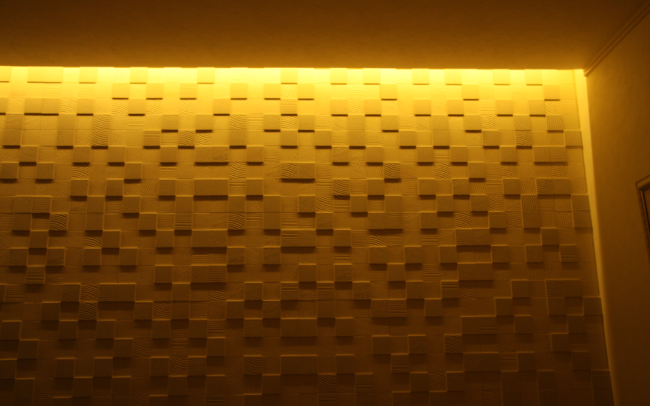 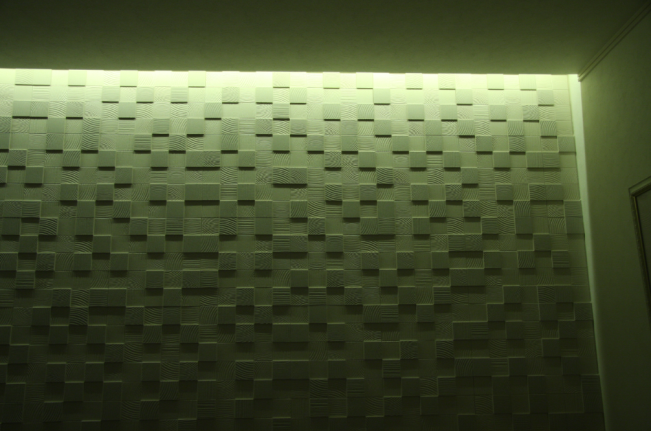 色温度2800K
色温度4000K
（株）灯り計画　Lighting　Planning　Office
■■■　01
玄関・エントランス
参照　①
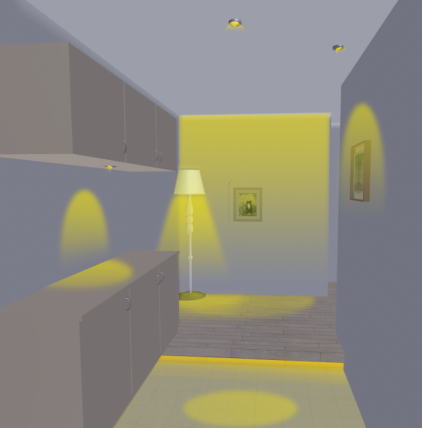 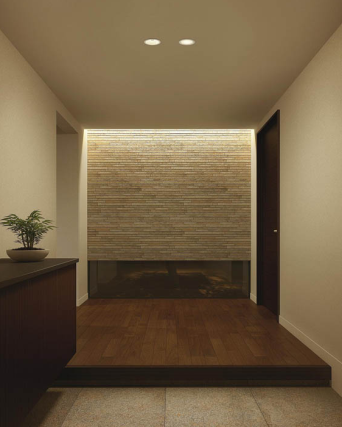 30,000円
10,000円
5,000円
20,000円
6,000円
5,000円
①　コーニス照明
②　フロアスタンド照明
③　吊り戸ダウンライト
④　框下足元照明
⑤　絵画用照明
⑥　床ダウンライト
①
⑤
A
③
③
②
70,000円
④
※　スタンド照明は任意
⑥
出典：DAIKO
参照　⑤
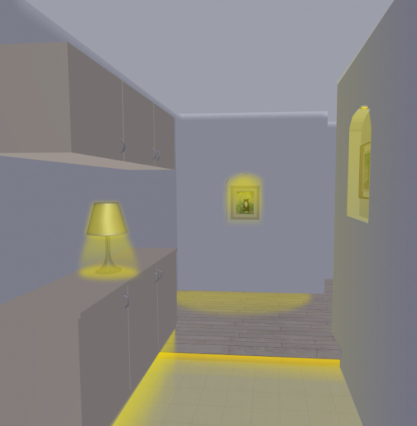 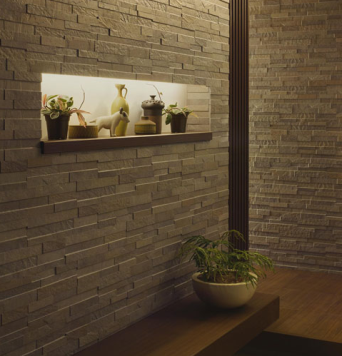 5,000円
5,000円
20,000円
20,000円
5,000円
①　絵画用ニッチ照明
②　テーブルスタンド照明
③　吊り戸下足元照明
④　框下足元照明
⑤　ニッチ用照明
⑤
B
①
②
④
③
50,000円
※　スタンド照明は任意
出典：DAIKO
参照　③
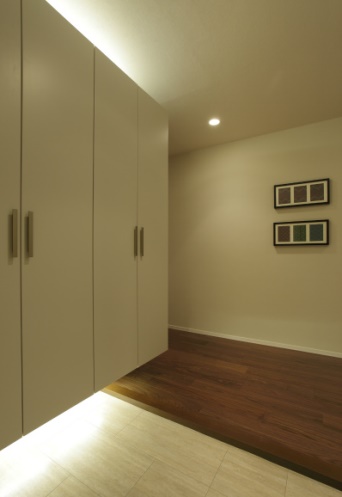 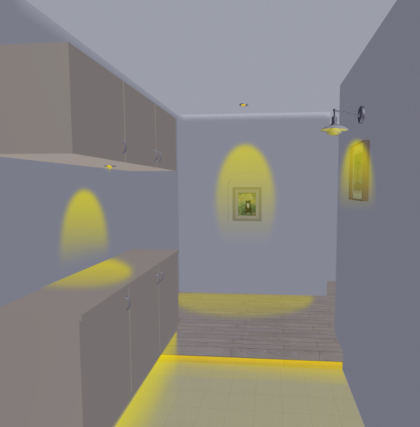 6,000円
5,000円
20,000円
20,000円
15,000円
①　絵画用照明
②　吊り戸ダウンライト
③　吊り戸下足元照明
④　框下足元照明
⑤　ブラケット照明
⑤
C
①
②
60,000円
※　ブラケット照明は意匠
　　 により差額あり
④
③
出典：www.neospad.co.jp
参照　②
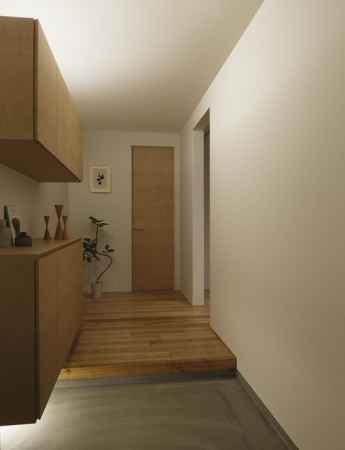 ②
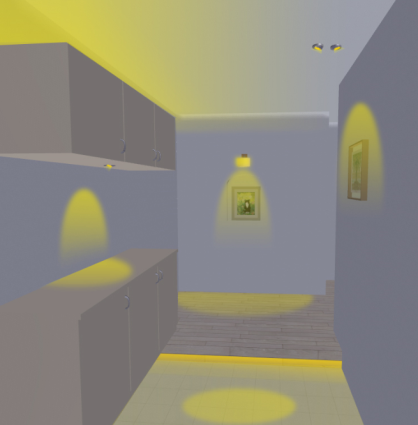 15,000円
20,000円
5,000円
20,000円
6,000円
5,000円
①　ブラケット照明
②　吊り戸上間接照明
③　吊り戸ダウンライト
④　框下足元照明
⑤　絵画用照明
⑥　床ダウンライト
⑤
D
①
③
※　ブラケット照明は意匠
　　 により差額あり
65,000円
④
⑥
出典：DAIKO
（株）灯り計画　Lighting　Planning　Office
■■■　02
リビングダイニングの照明計画
POINT
ダイニングとリビング、和室まで一体で考える
食後、食卓に少し光があるだけで空間が広く見える
ひかりの調光制御は雰囲気作りと省エネ効果
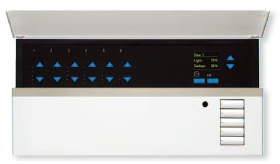 ●　照明計画のポイント
・　調光と回路分けを決める
・　コントローラーは便利
・　スタンド照明も回路に組み込む
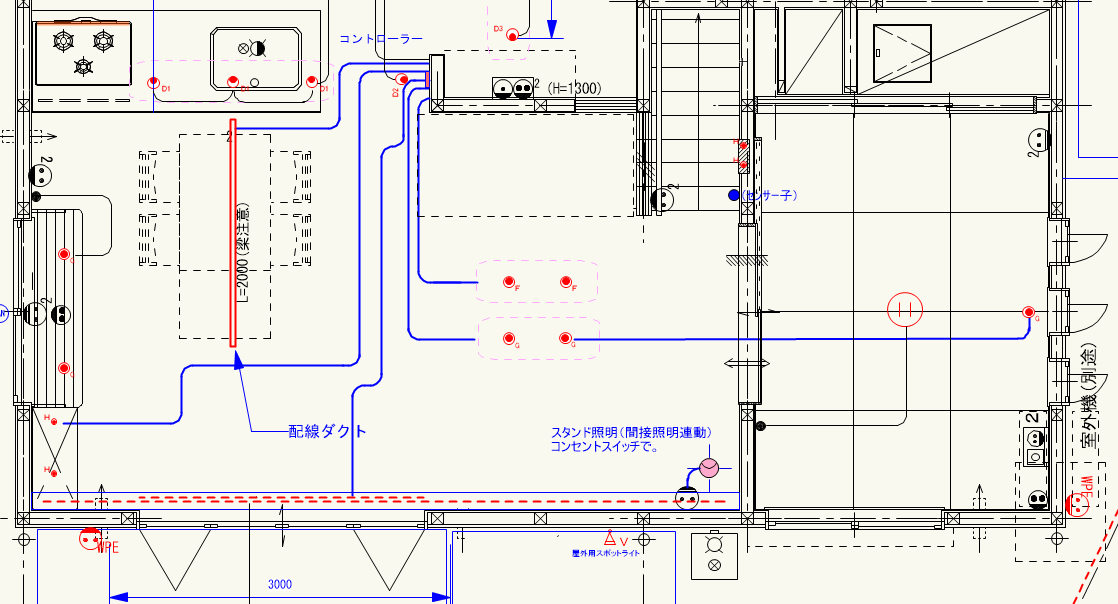 （株）灯り計画　Lighting　Planning　Office
Living　Image
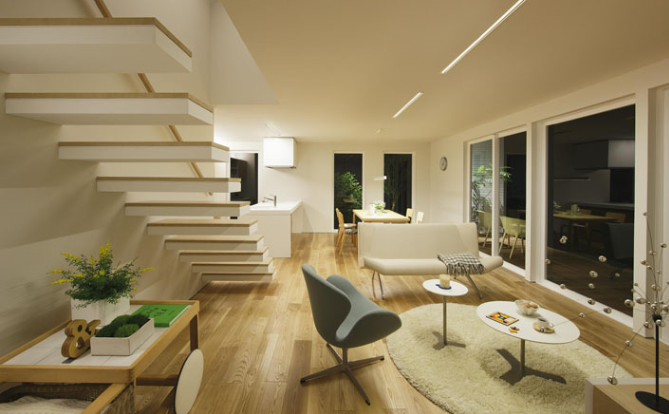 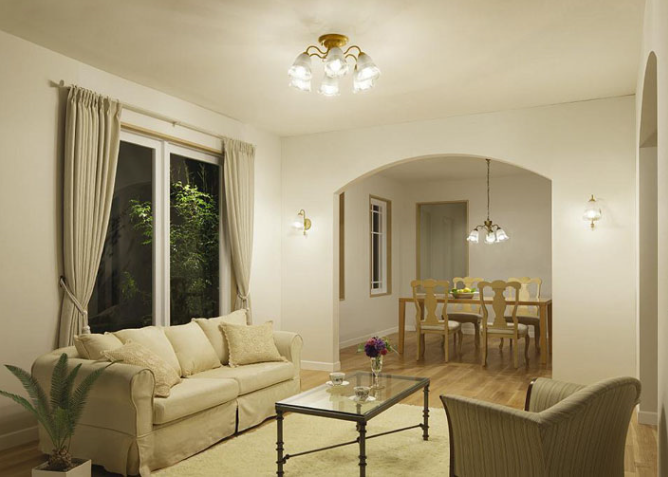 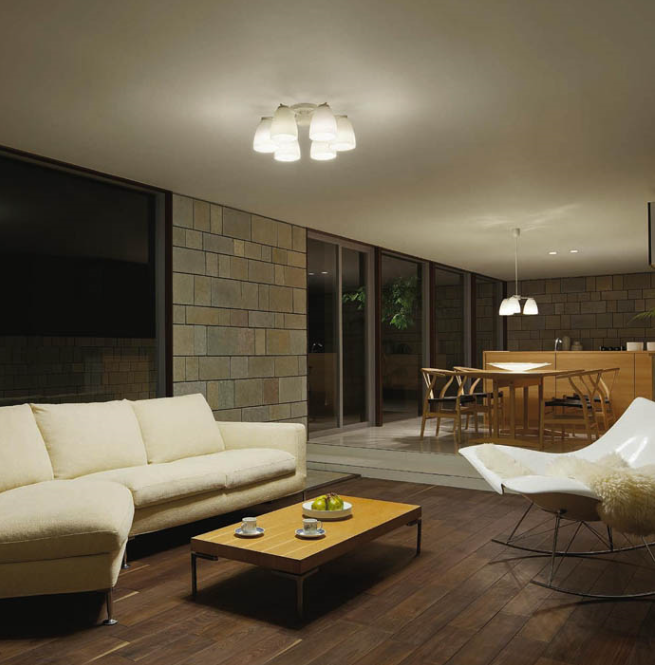 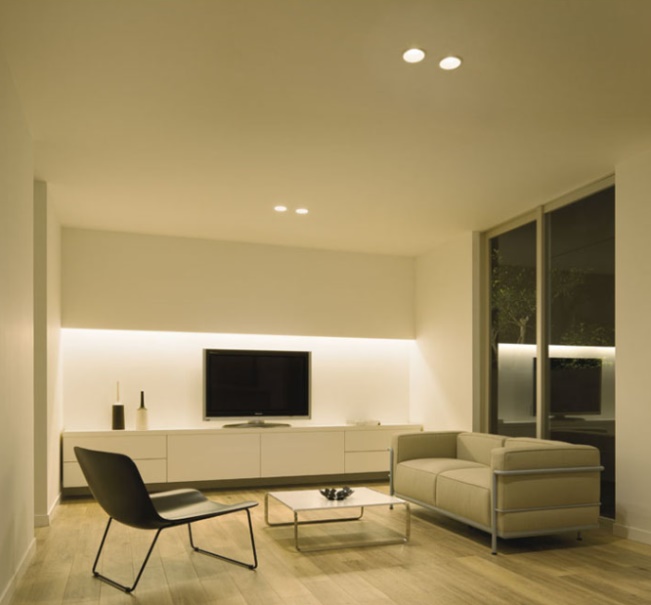 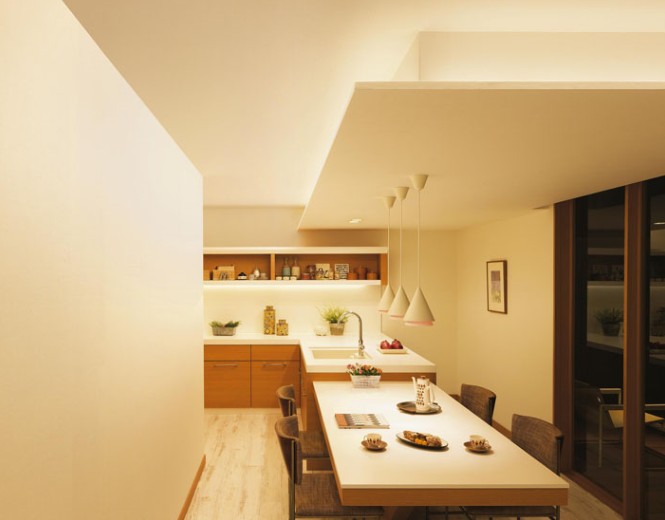 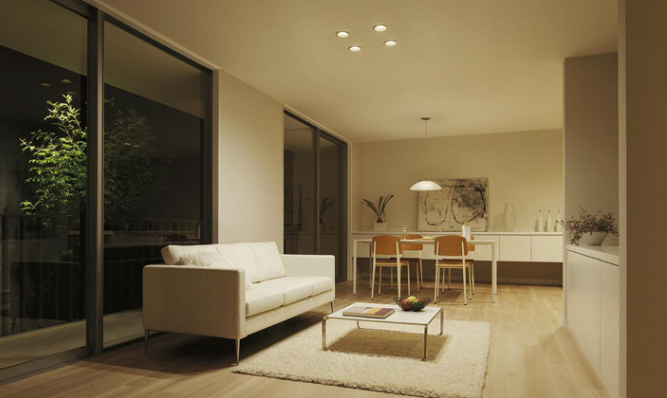 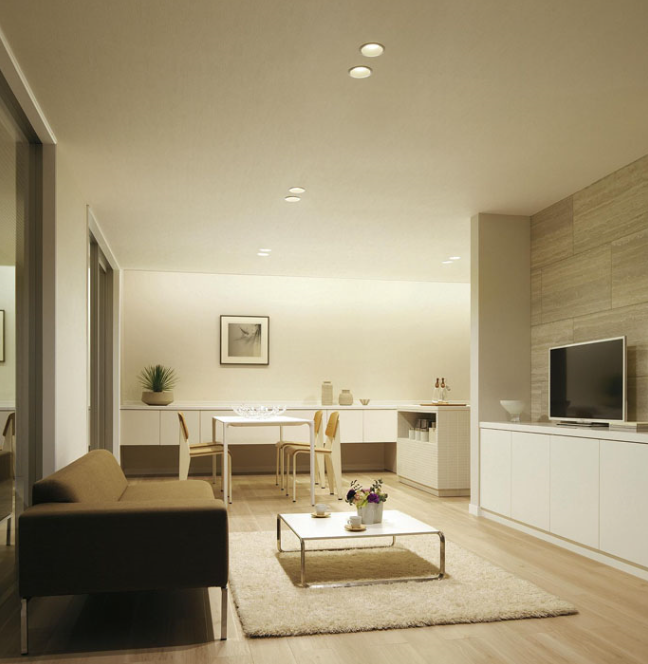 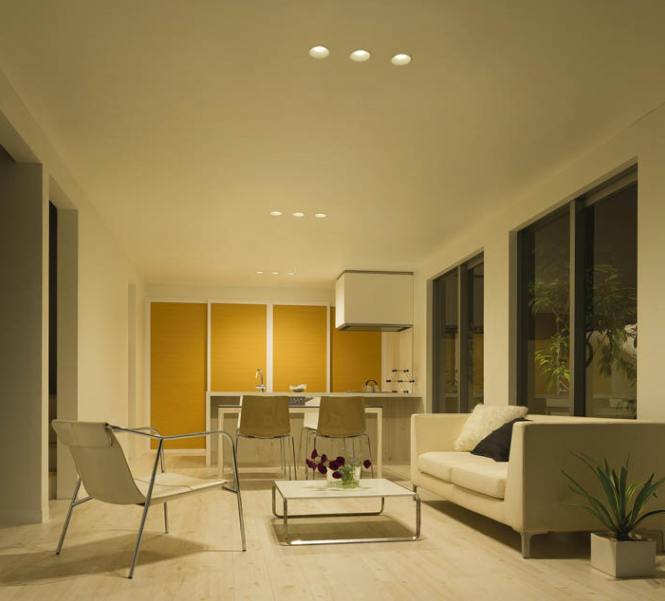 Living　Image
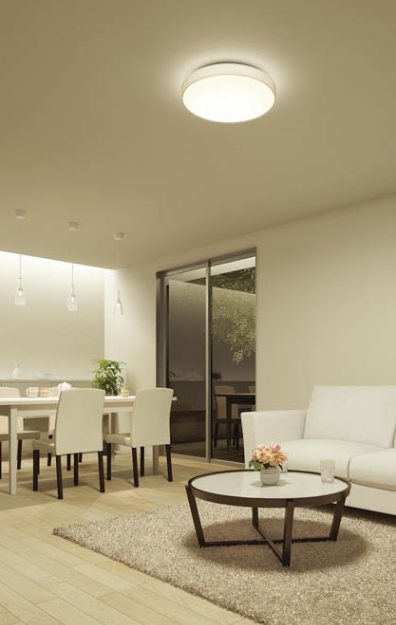 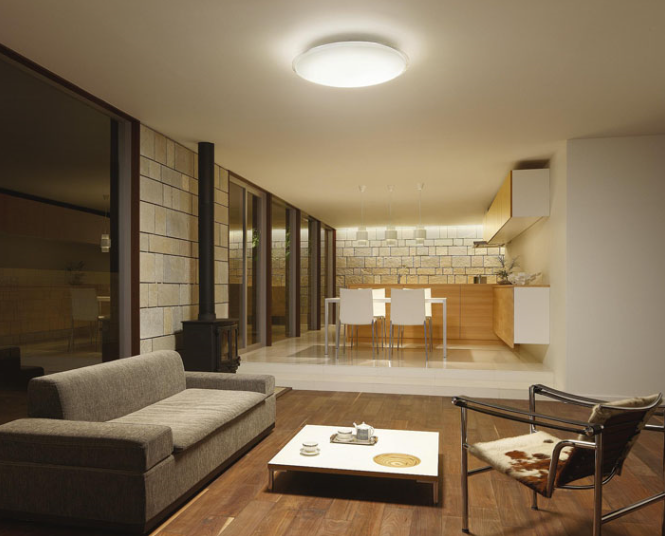 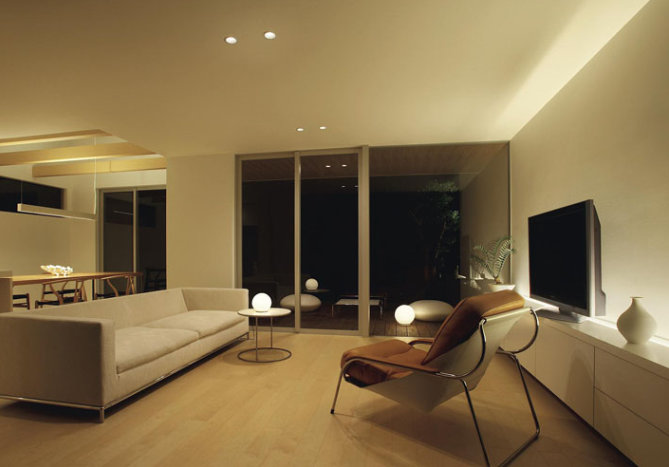 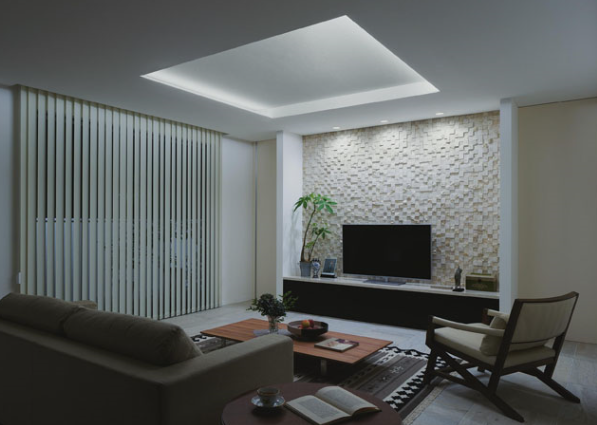 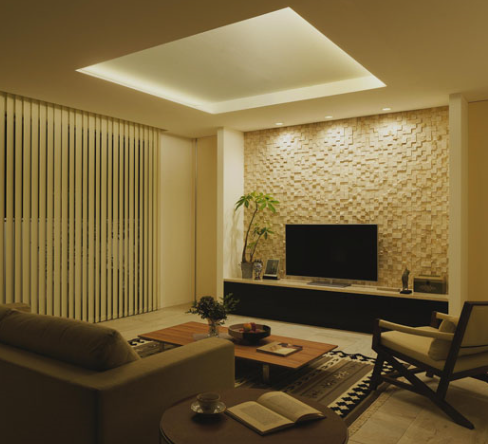 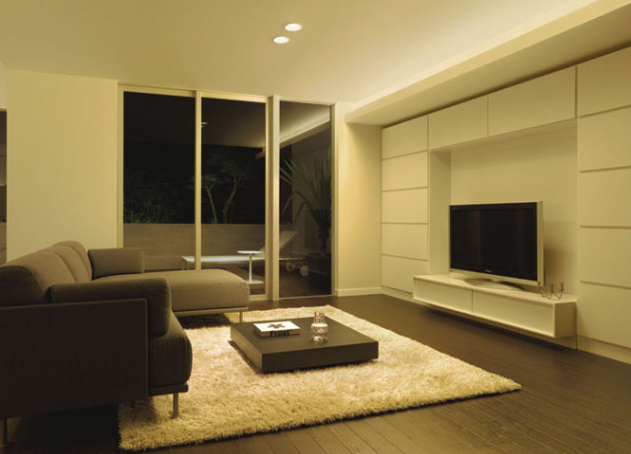 Dining　Image
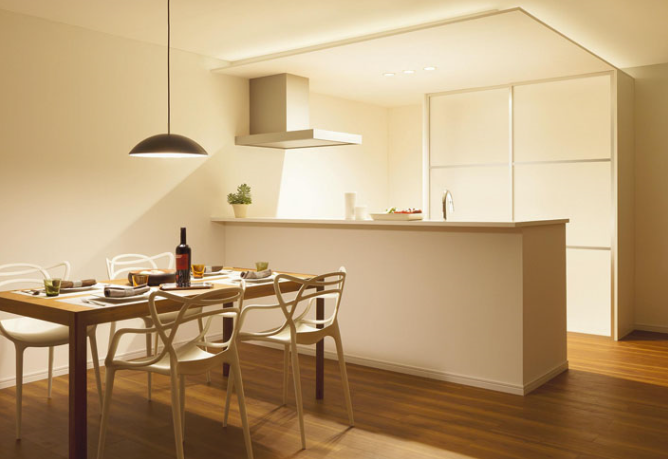 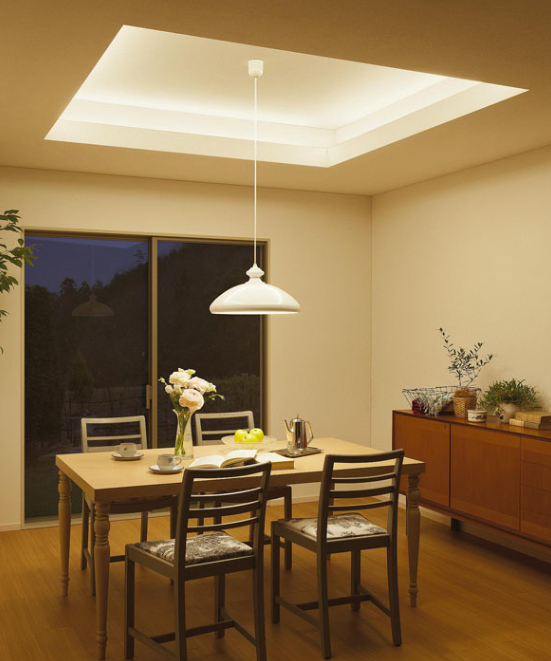 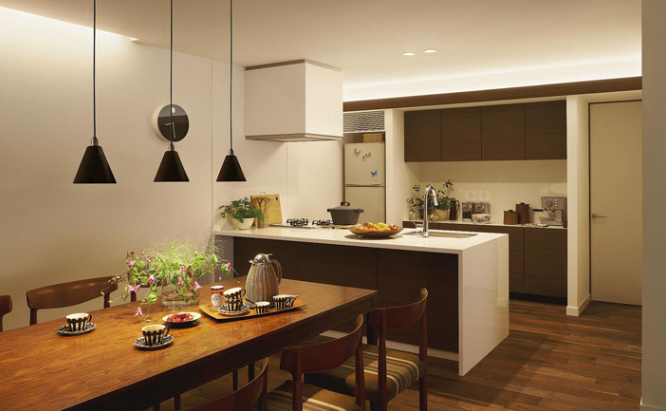 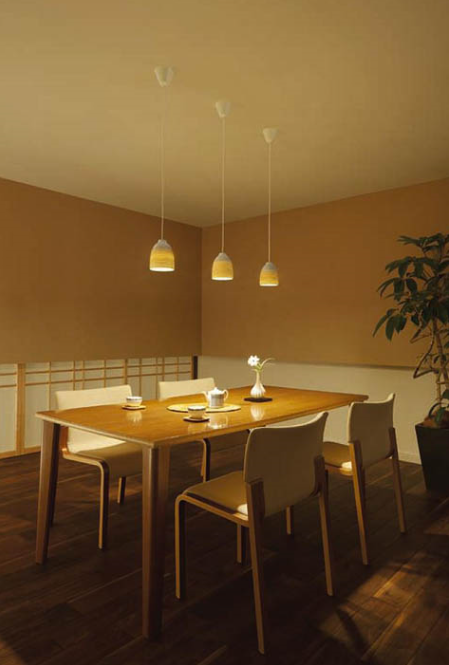 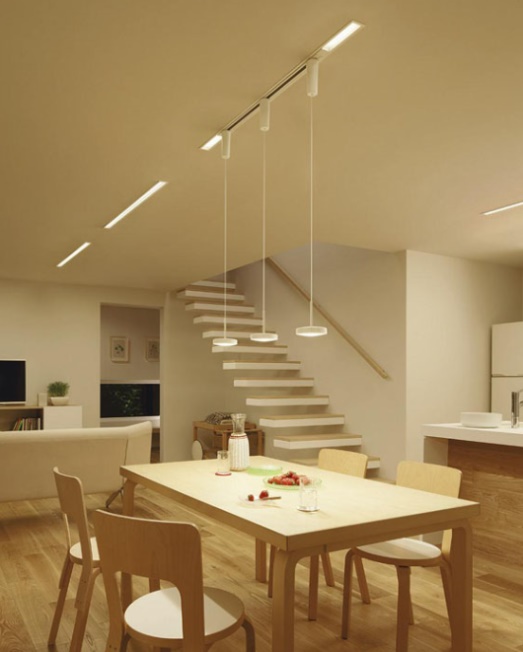 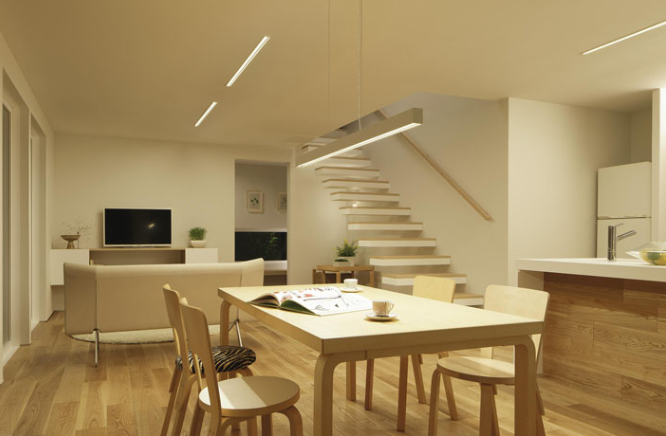 ■■■　02
リビング・ダイニング
15,000円　×　6
5,000円  　×　10
①　間接照明
②　ダウンライト
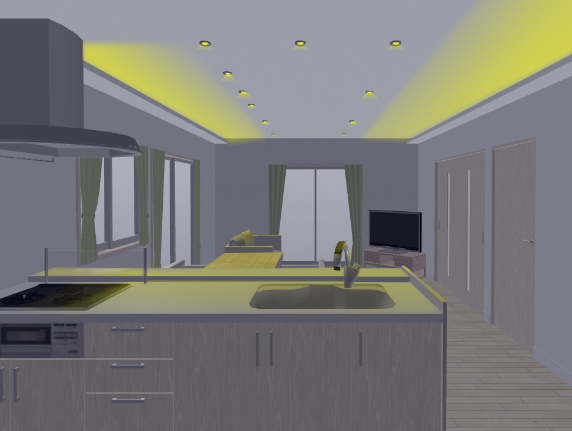 ①
①
②
A
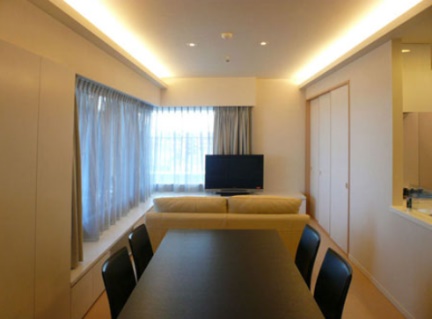 140,000円
両サイドの天井を下げる
15,000円　×　5
5,000円　  ×　8
10,000　    ×　3
15,000　　 ×   1
①　間接照明
②　ダウンライト
③　スポットライト
④　ペンダントライト
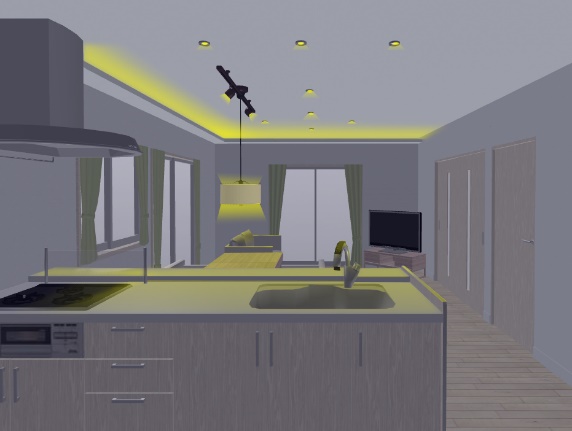 B
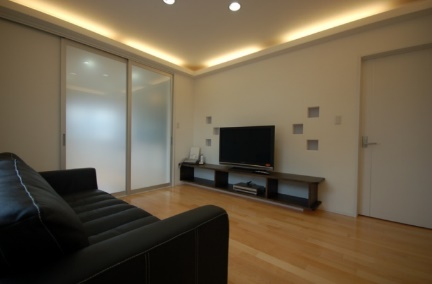 L字型に天井を下げる
160,000円
15,000円　×　3
5,000円　  ×　7
10,000　    ×　3
10,000      ×    3
①　間接照明
②　ダウンライト
③　スポットライト
④　ペンダントライト
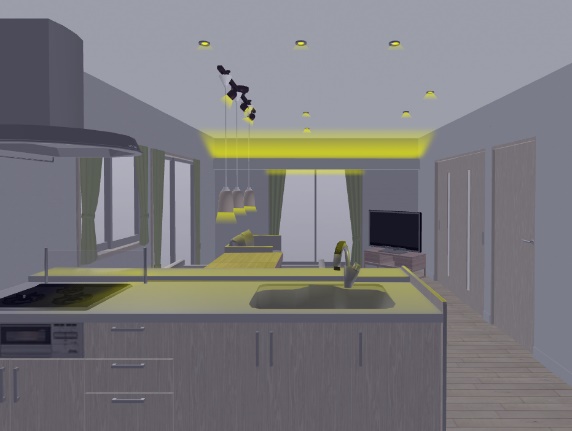 C
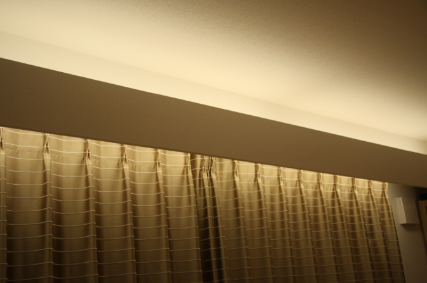 カーテンボックスを作る
140,000円
（株）灯り計画　Lighting　Planning　Office
■■■　02
リビング・ダイニング
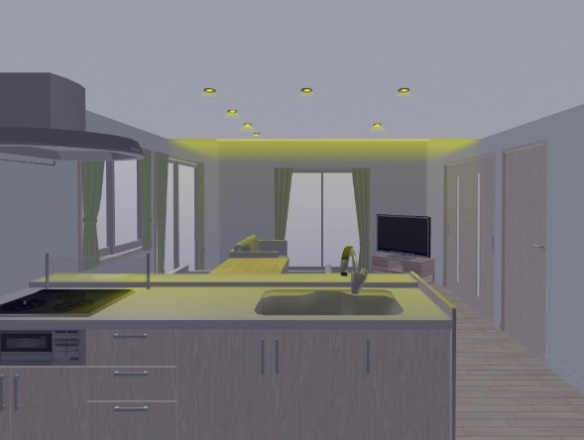 ①　間接照明
②　ダウンライト
15,000円　×　2
5,000円　  ×　7
D
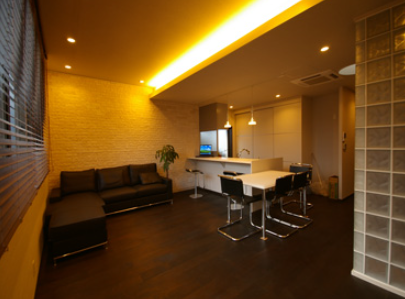 65,000円
ダイニング側の天井を下げる
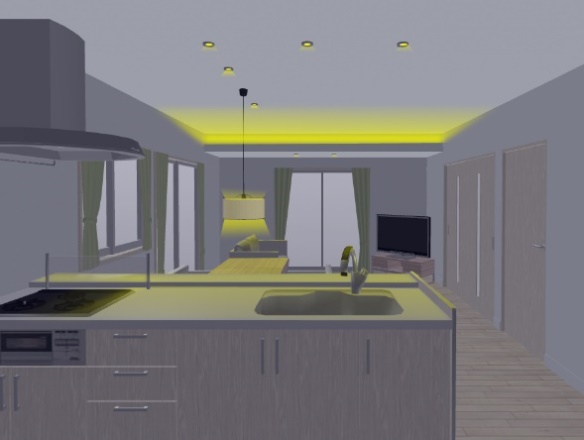 ①　間接照明
②　ダウンライト
③　ペンダントライト
15,000円　×　2
5,000円　  ×　7
15,000円　×　1
E
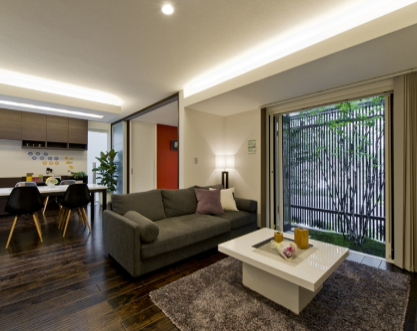 窓際の天井を下げる
80,000円
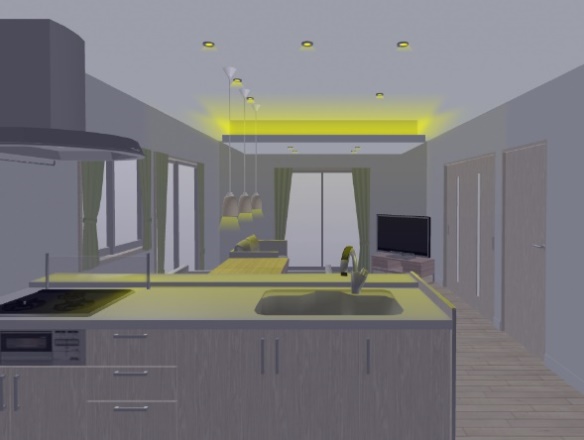 ①　間接照明
②　ダウンライト
③　ペンダントライト
18,000円　×　4
5,000円　  ×　3
10,000　    ×　3
F
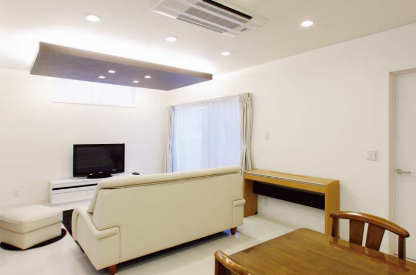 117,000円
天井の一部を下げる
（株）灯り計画　Lighting　Planning　Office
■■■　03
キッチン
POINT
毎日の作業場には、手元の作業性と全体の明るさを分けて考える
光の「色」に拘る
リビングと共存する場合インテリア空間として楽しむ
回路分けでキッチン空間を演出
●　照明計画のポイント
・　食材の色が自然に見える「演色」を意識する
・　ダイニングと同じ光の色にする
・　高級スーパーと同じシリーズの器具を選ぶ
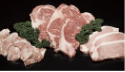 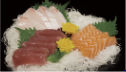 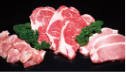 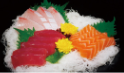 赤が鮮やか
新鮮で美味しそう
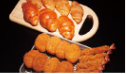 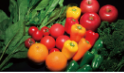 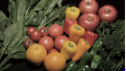 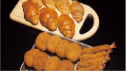 鮮やかでみずみずしく
できたてで美味しそう
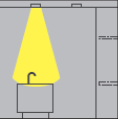 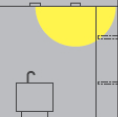 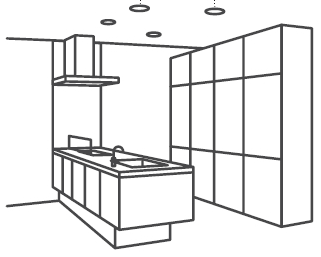 ベースのあかり
手元のあかり
全体的に光がまわる
好みの色を選ぶ
食材の色が自然に見える
演色性の高い色がおすすめ
（株）灯り計画　Lighting　Planning　Office
■■■　03
キッチン
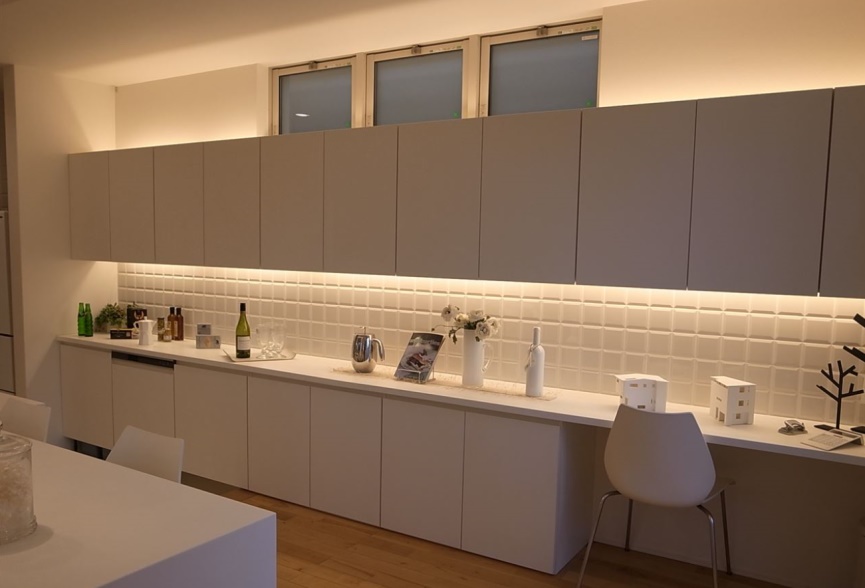 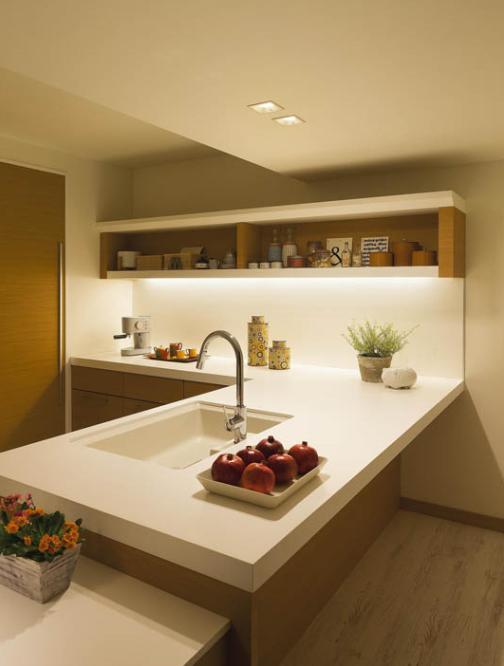 眩しさカットの「グレアレス」タイプ
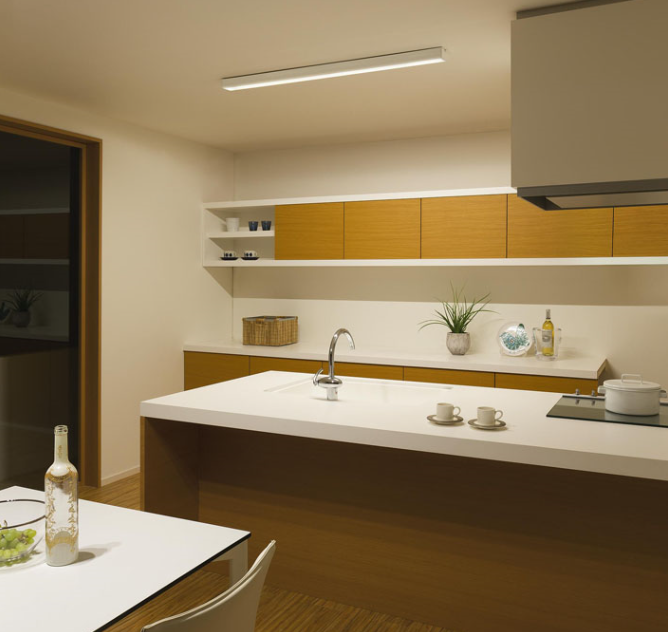 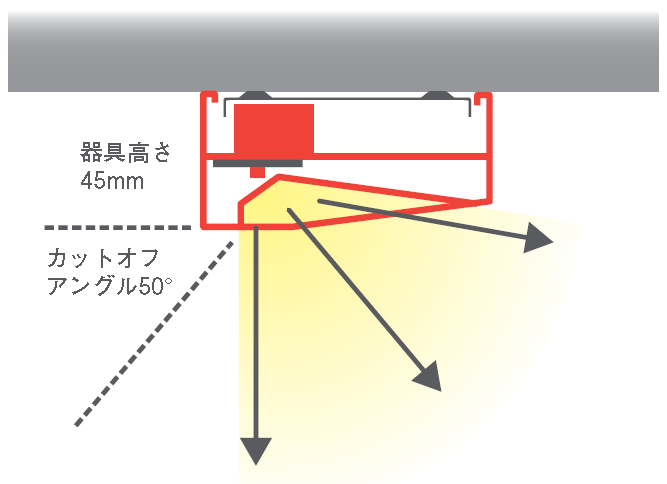 オープンキッチンのリビング側への眩しさ
を抑え、キッチン側へ光を照射
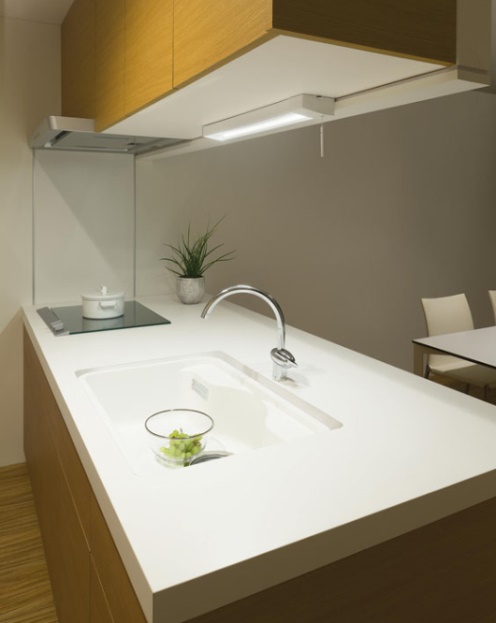 [プルスイッチ]
・スティック状の長いスイッチ
・紐と比べ汚れが拭き取りやすい
[接近スイッチ]
・手をかざすだけで点灯・消灯
・濡れた手でも反応
・清潔
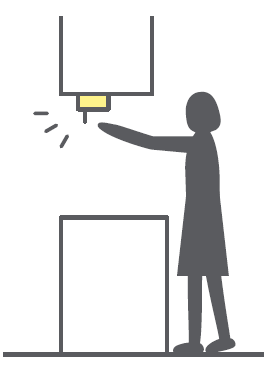 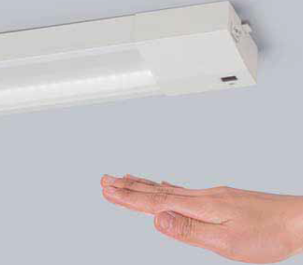 Kitchen　Image
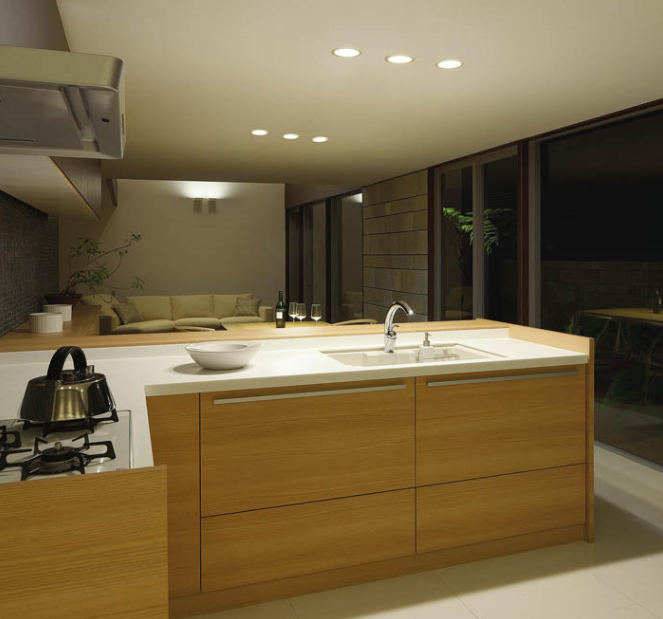 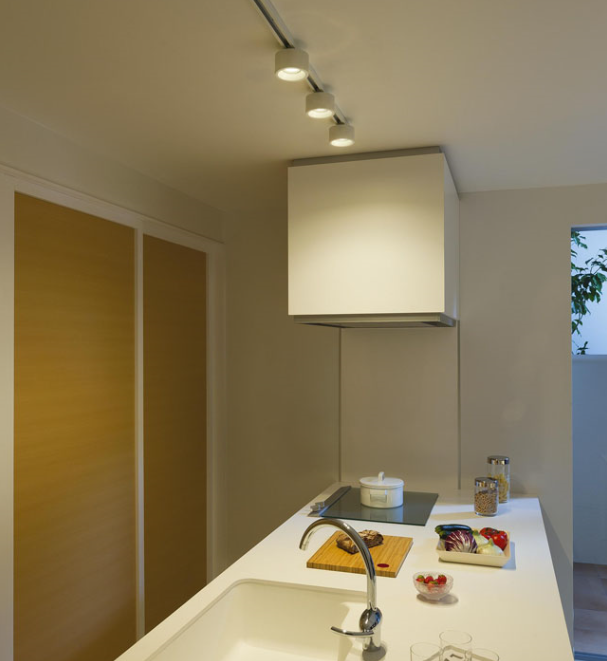 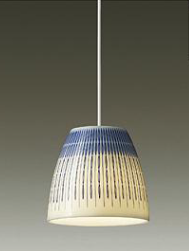 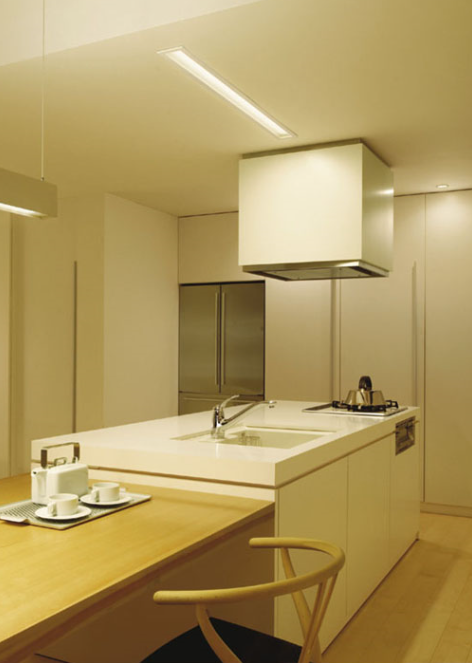 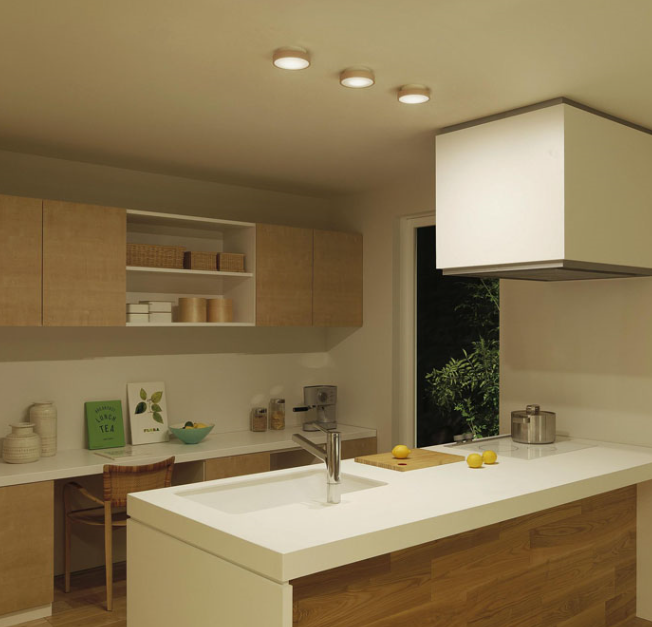 Designer’s　Lighting
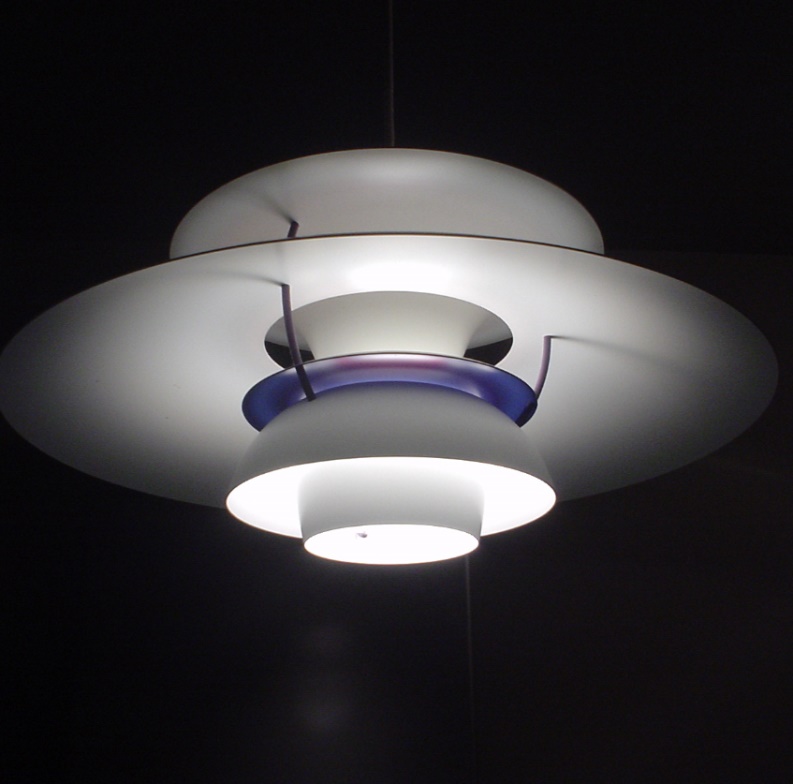 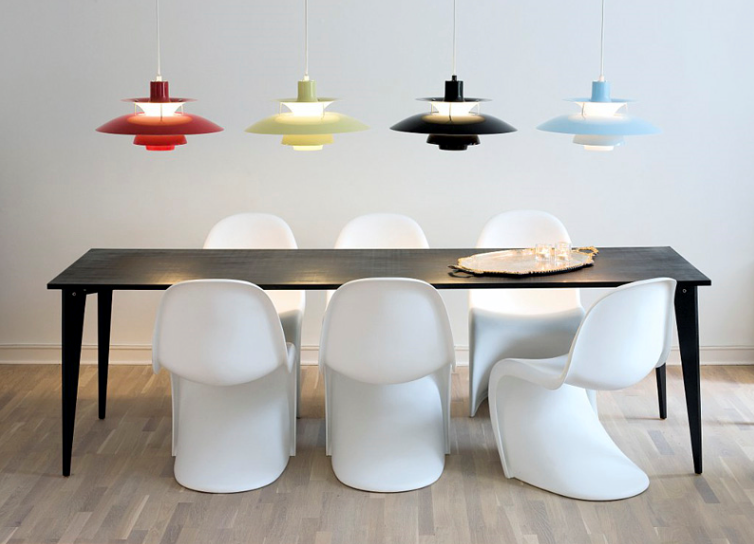 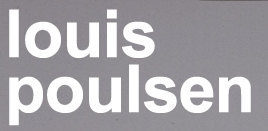 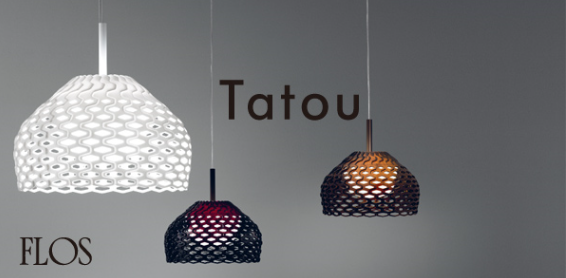 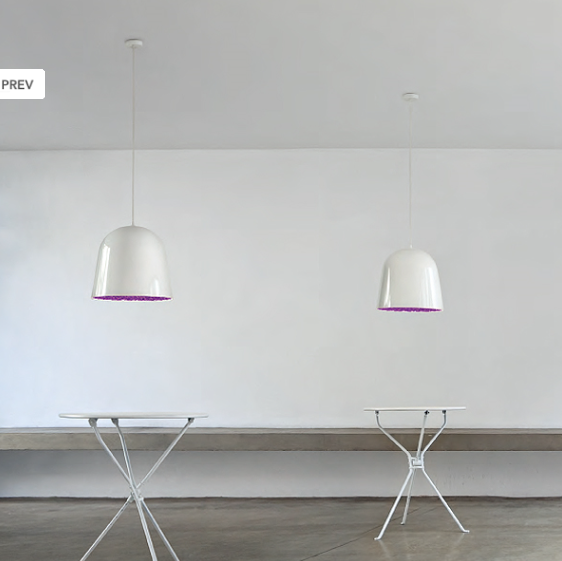 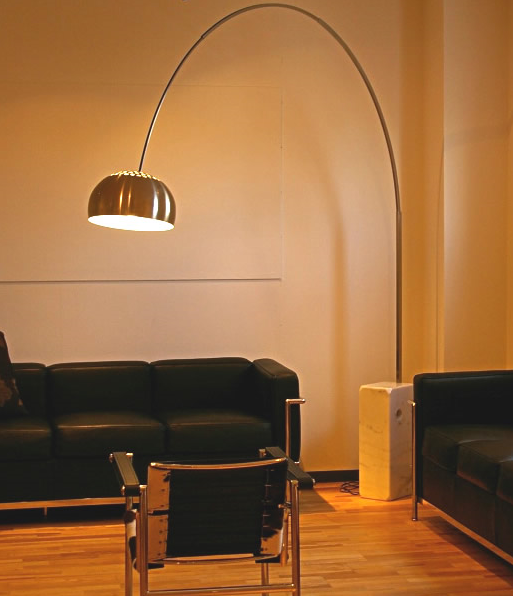 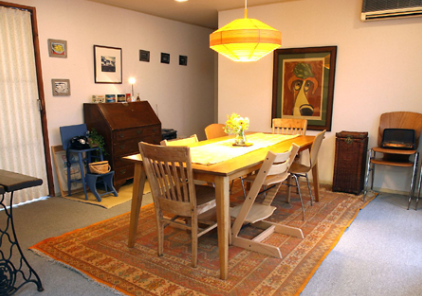 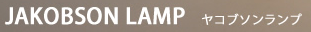 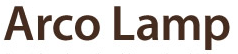 ■■■　04
高天井・傾斜天井
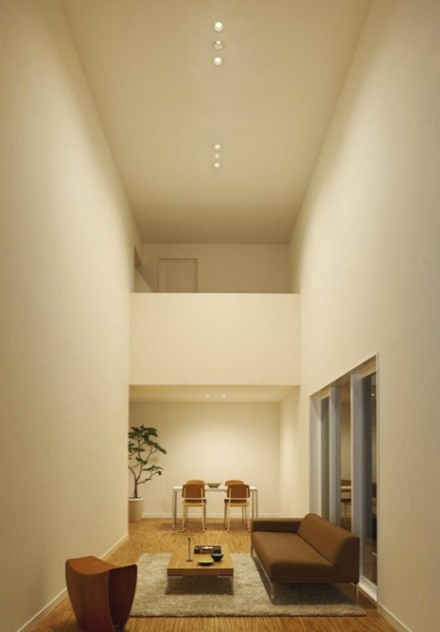 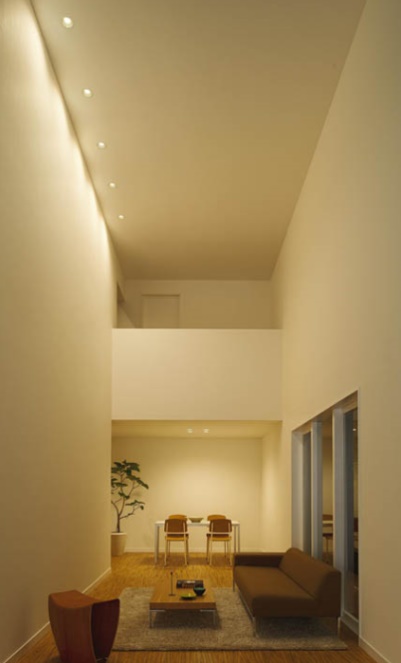 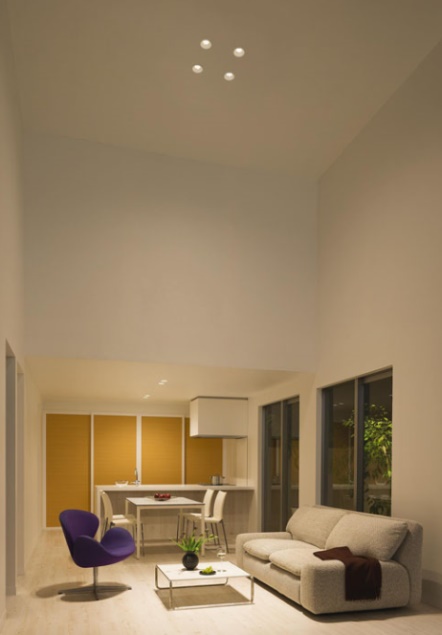 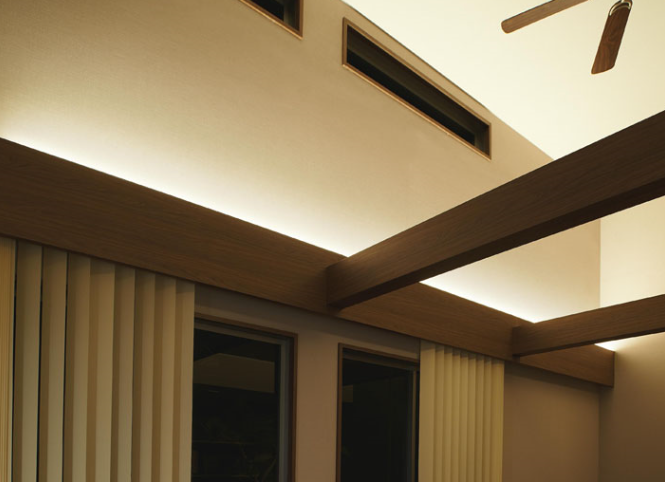 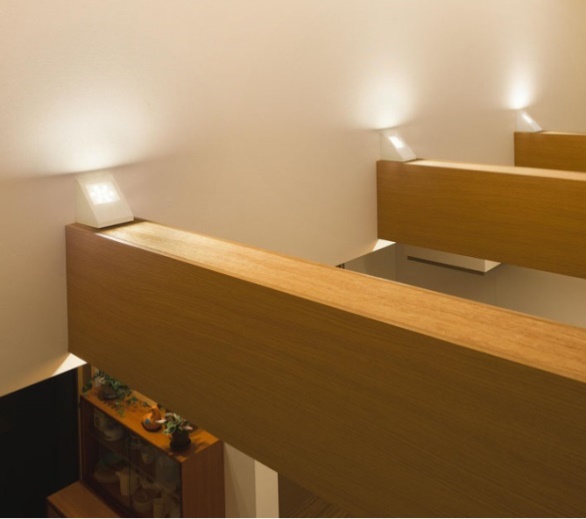 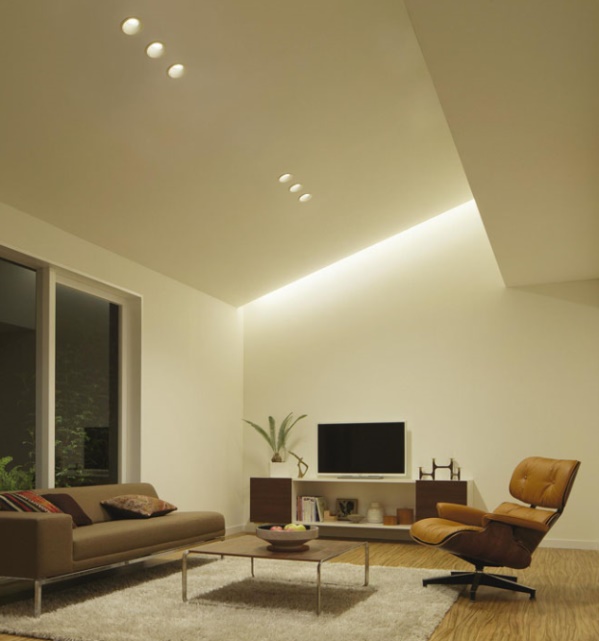 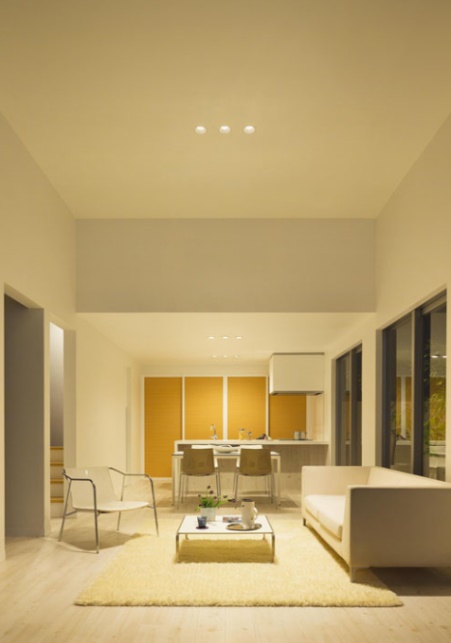 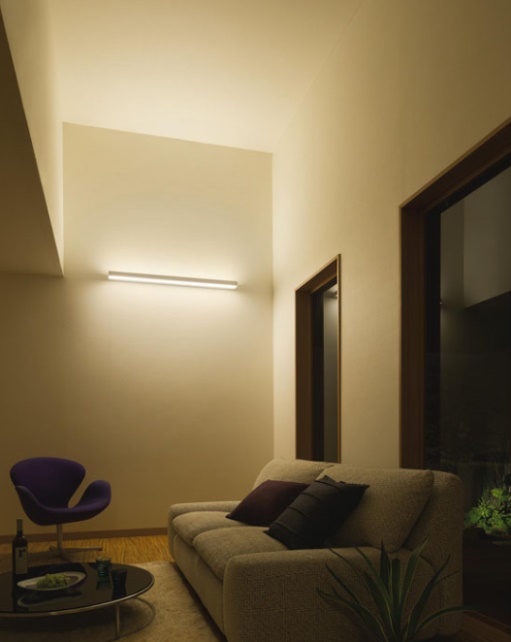 ■■■　04
高天井・傾斜天井
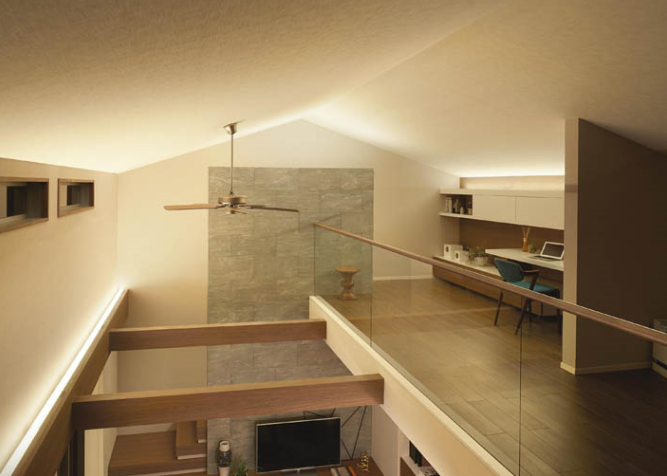 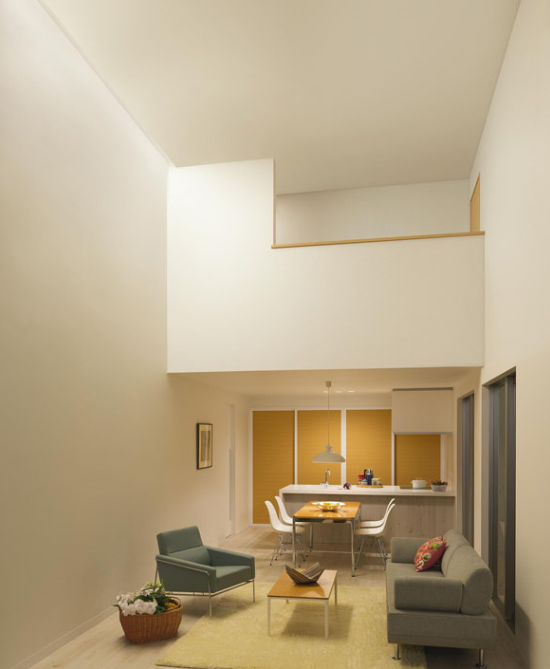 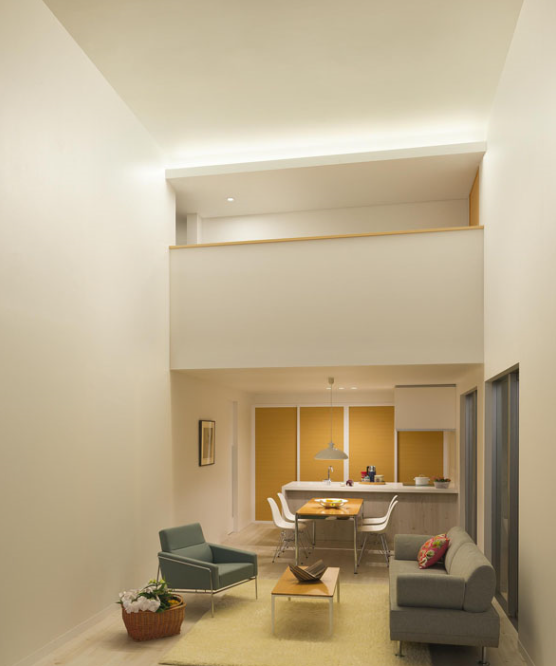 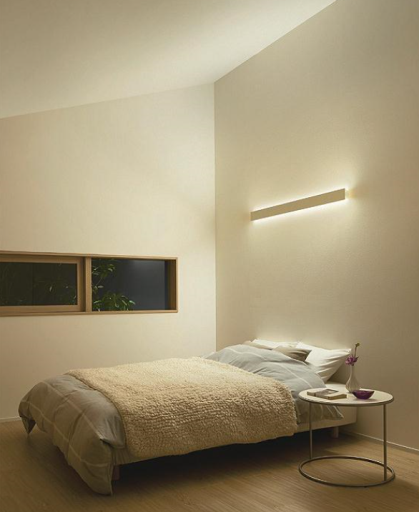 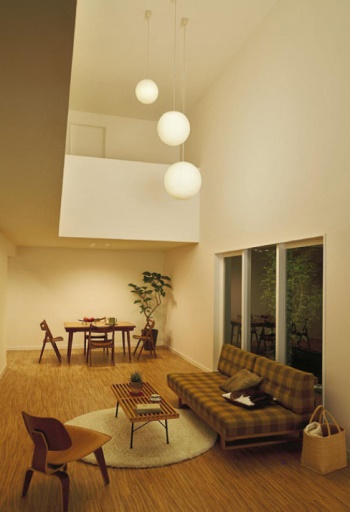 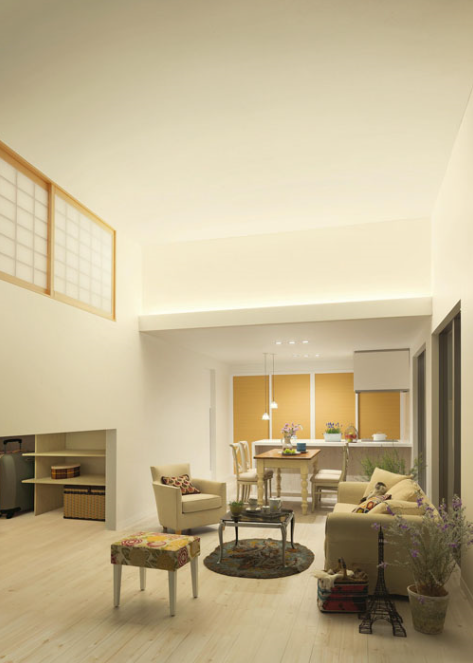 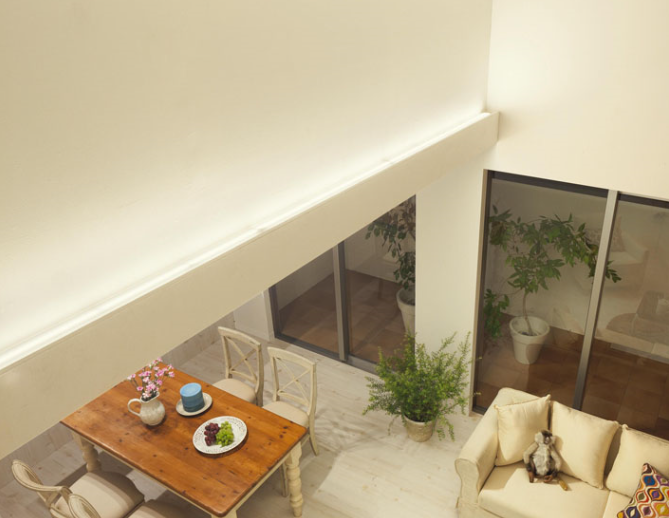 ■■■　05
洗面
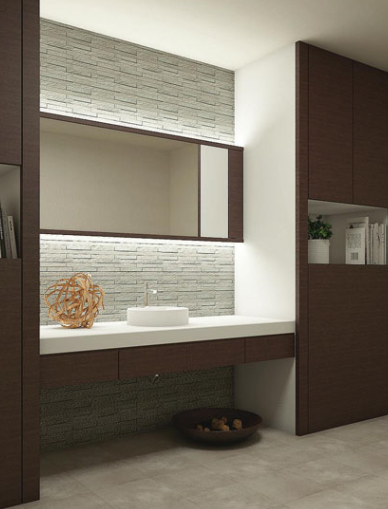 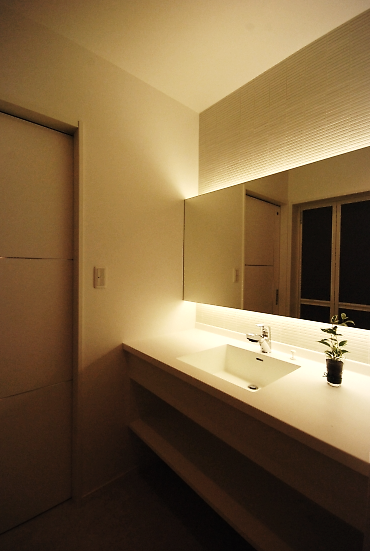 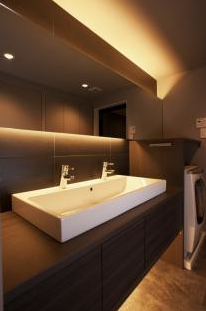 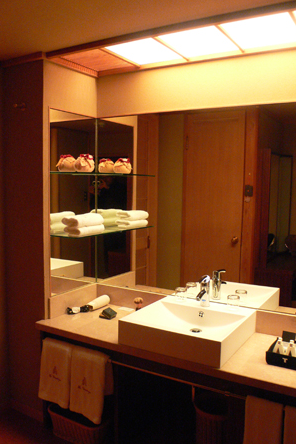 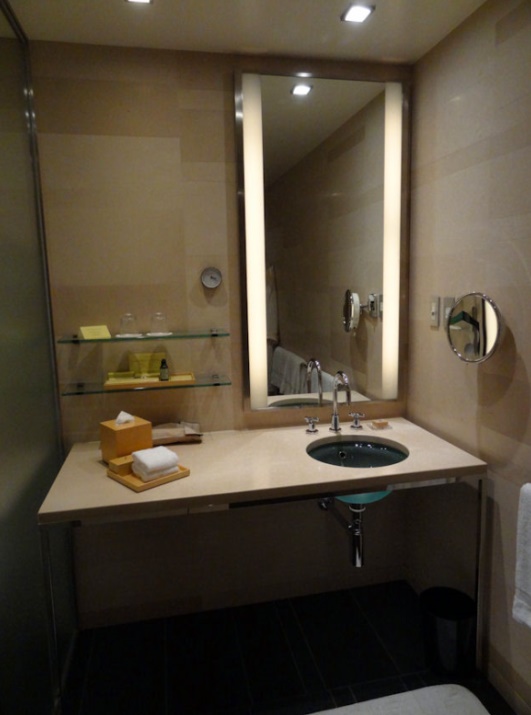 ■■■　06
トイレ
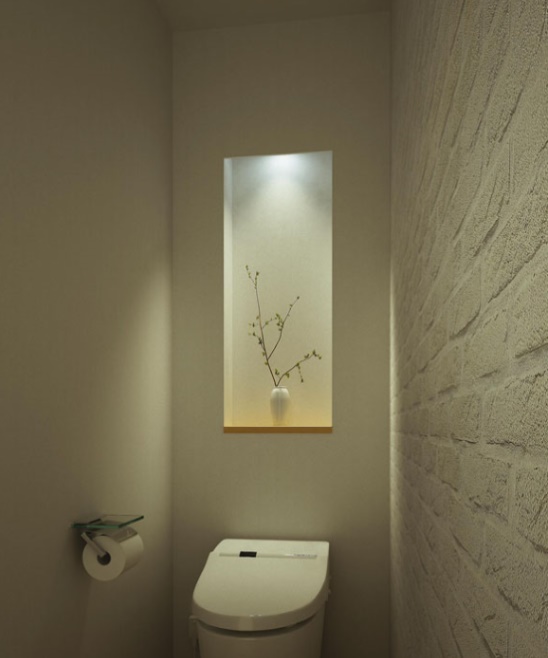 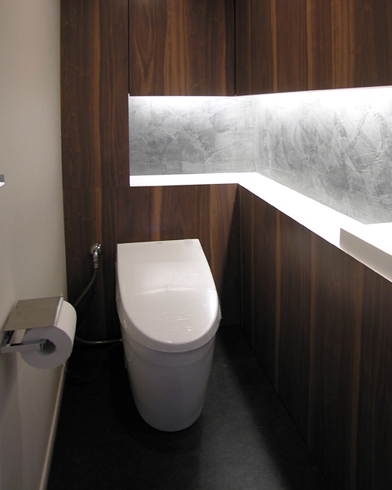 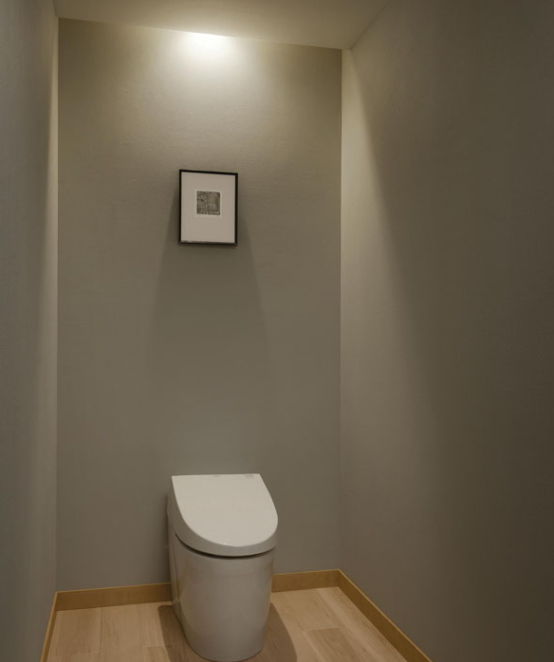 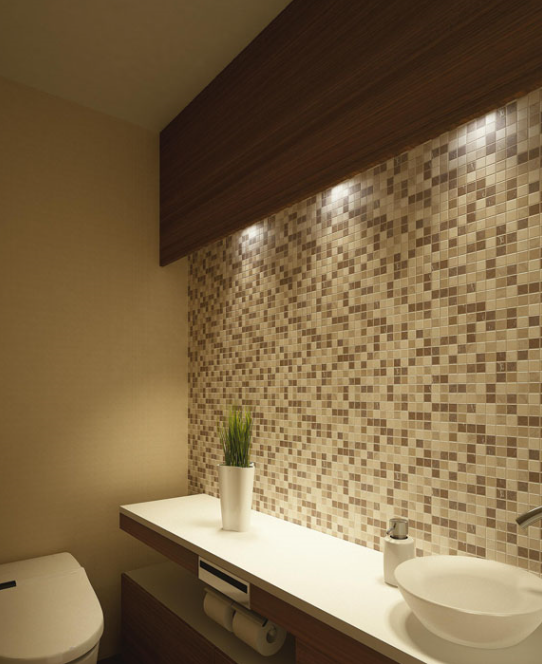 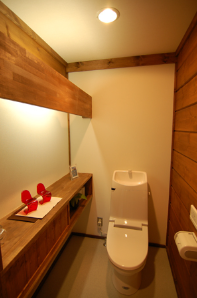 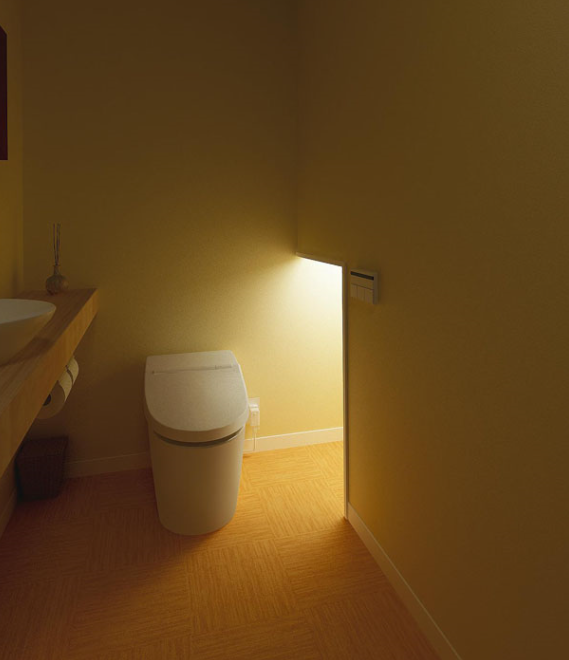 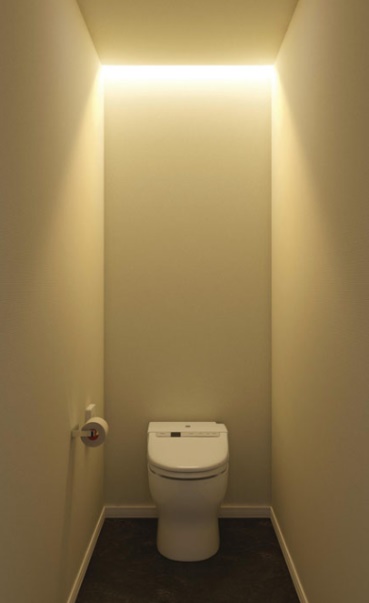 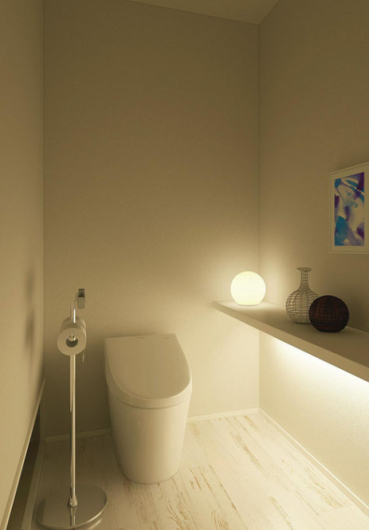 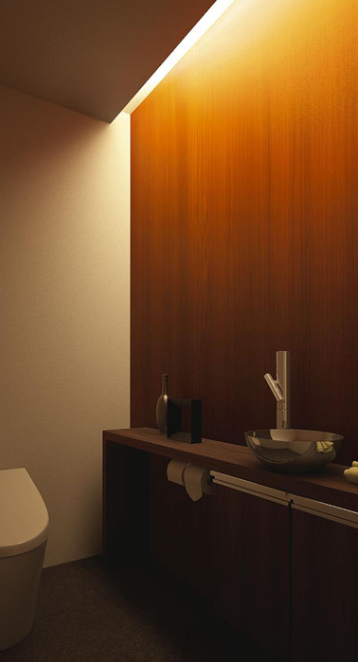 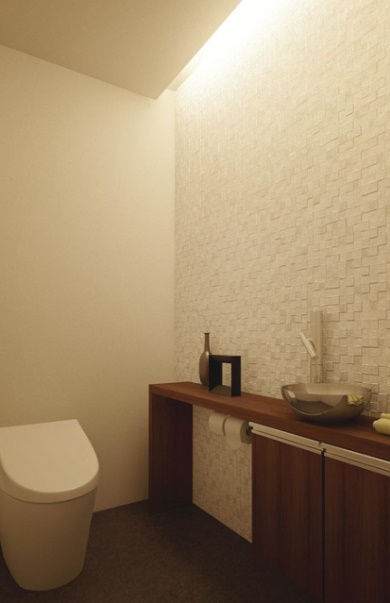 ■■■　07
和室
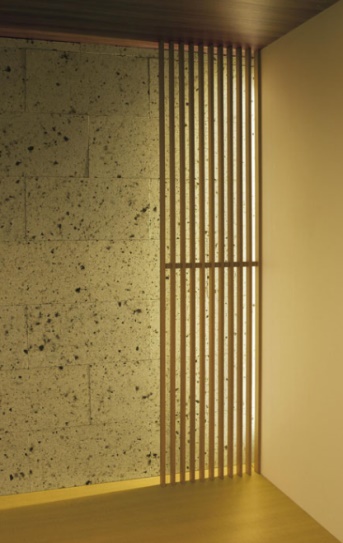 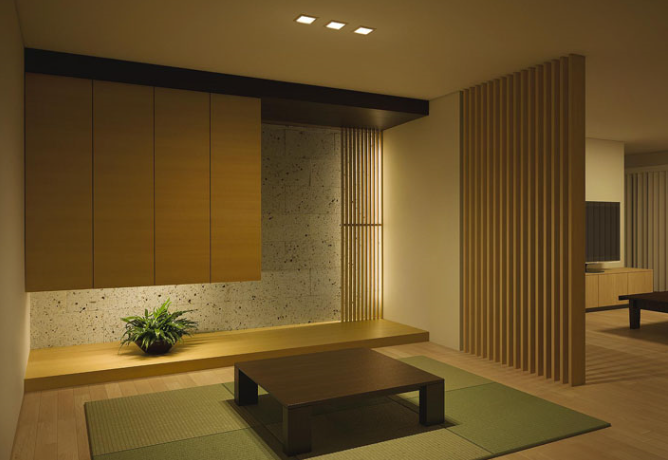 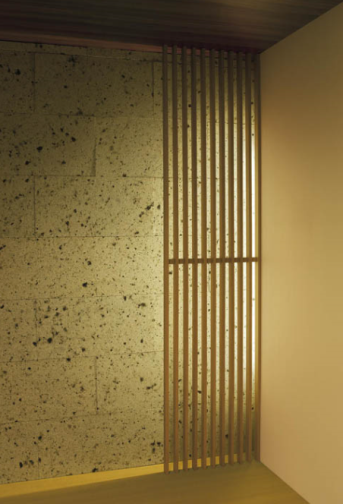 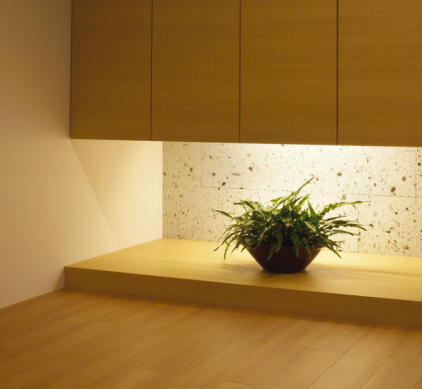 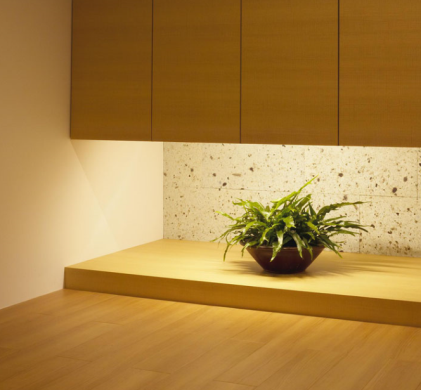 A
A
B
B
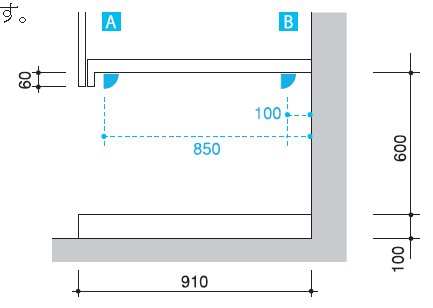 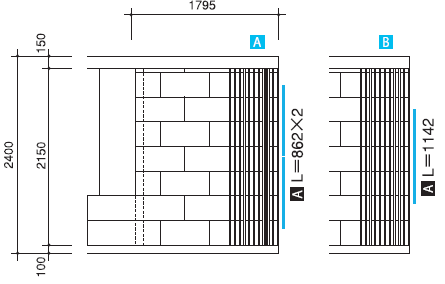 （株）灯り計画　Lighting　Planning　Office
■■■　07
和室
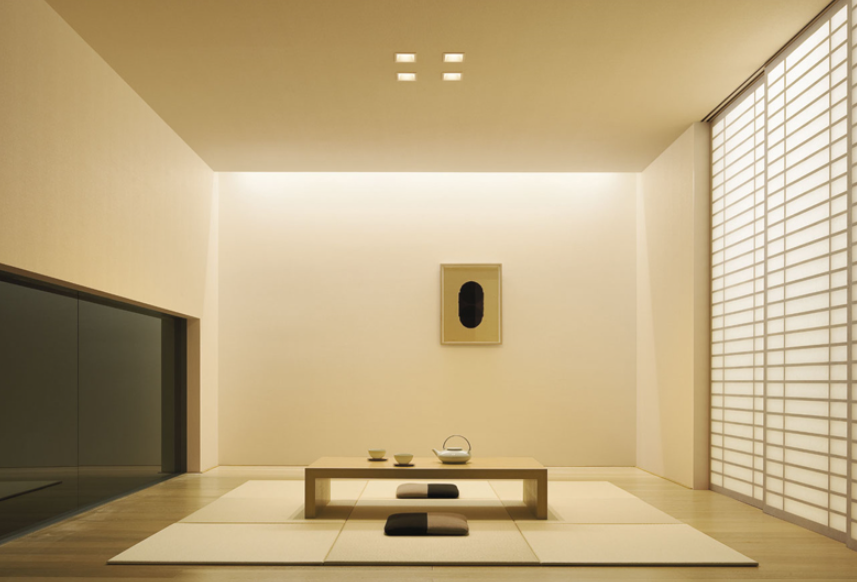 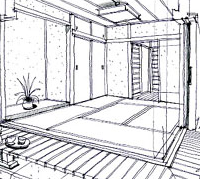 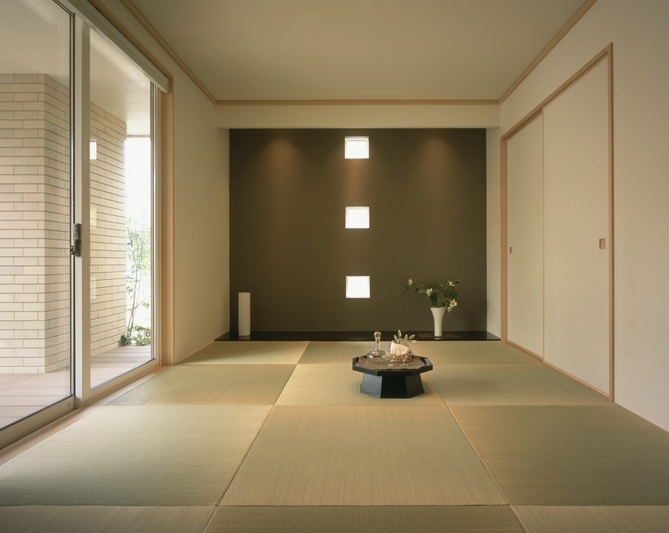 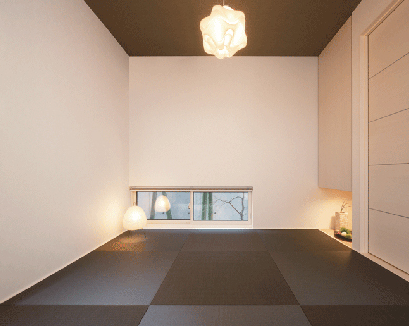 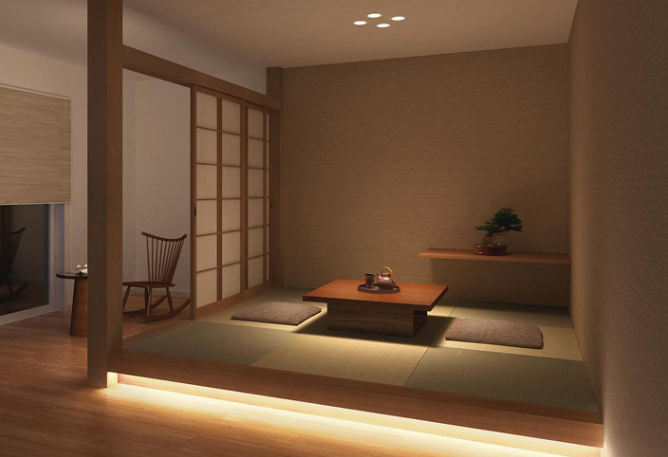 Aqura　Home
MISAWA　HOME
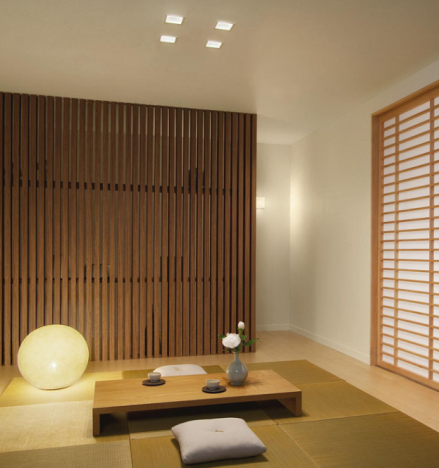 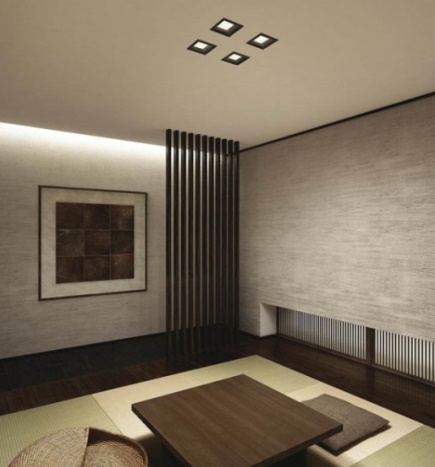 ■■■　08
寝室
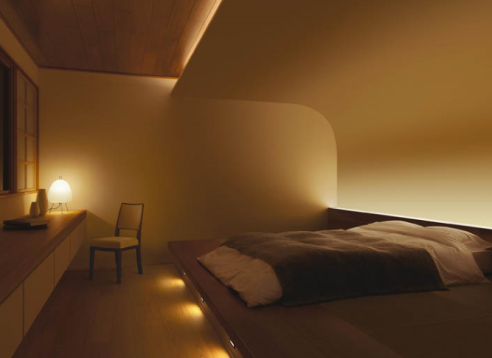 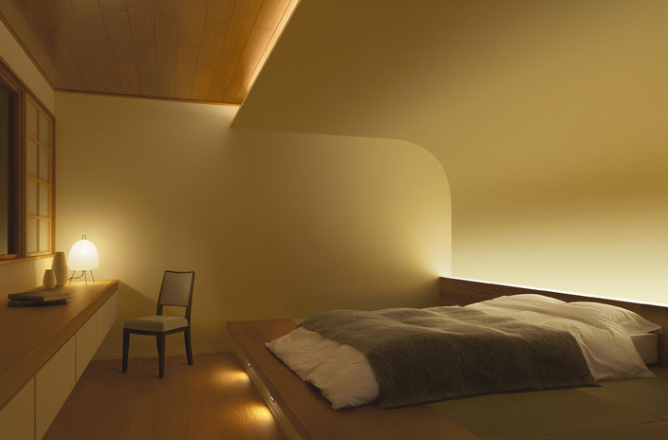 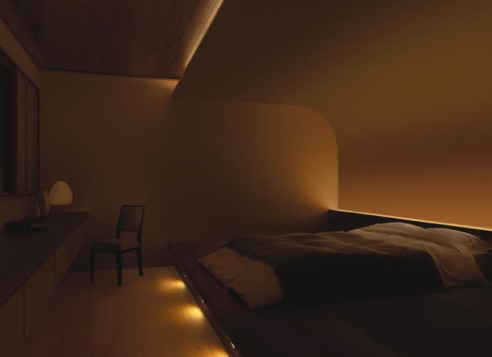 50%
5%
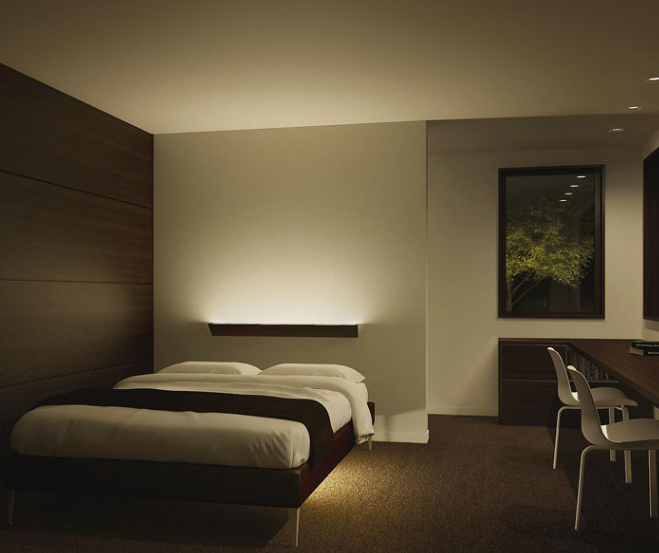 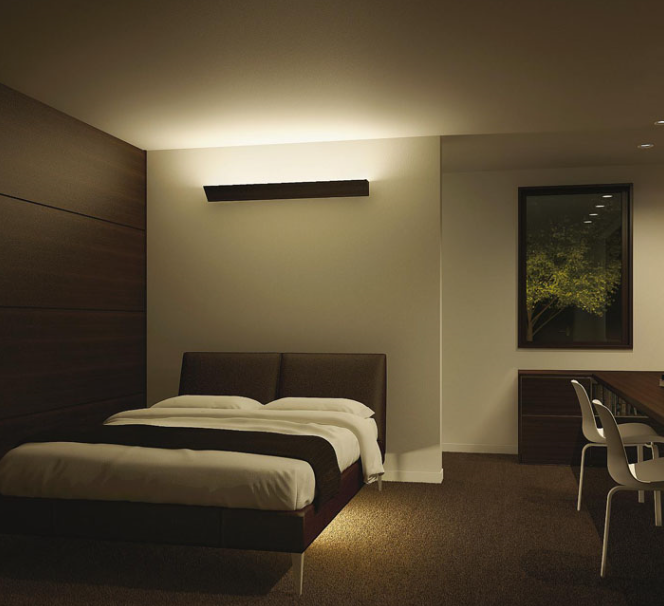 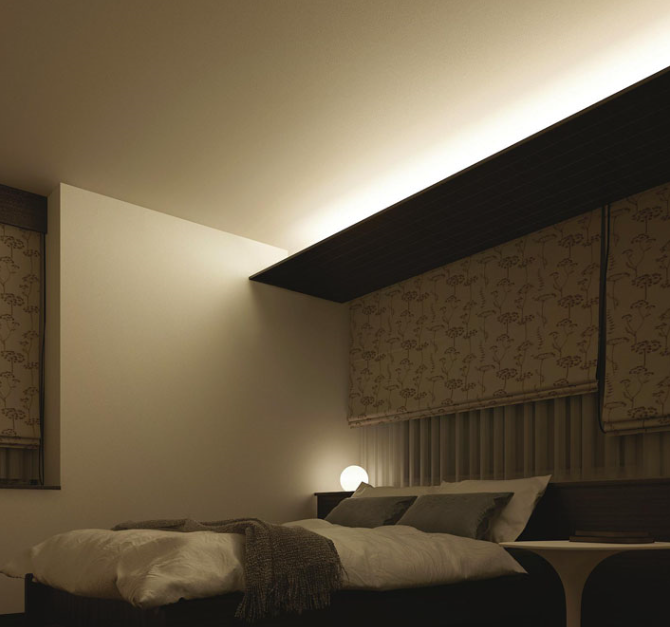 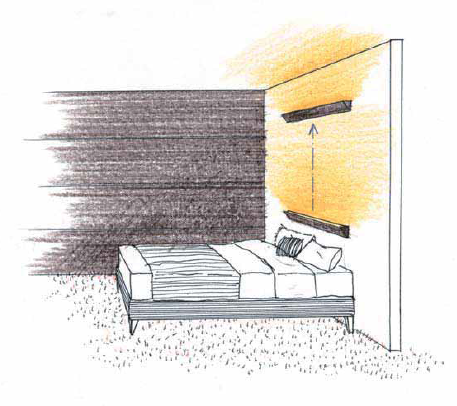 ■■■　08
寝室
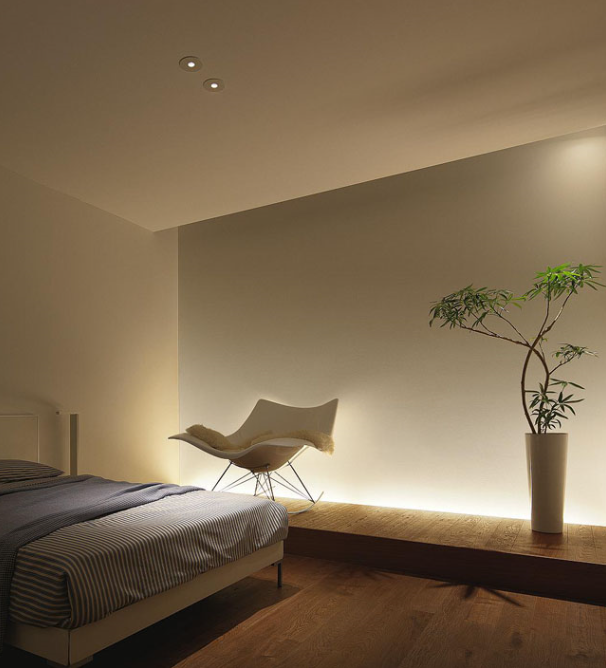 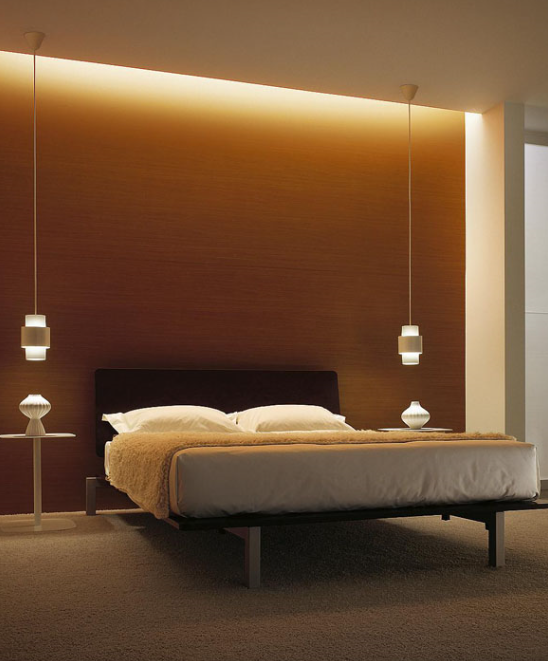 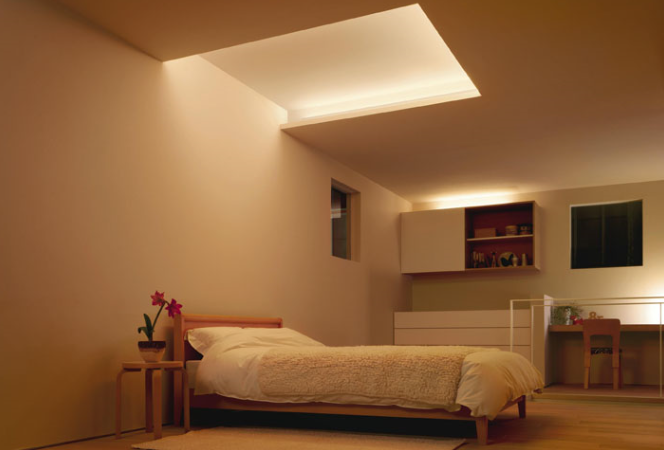 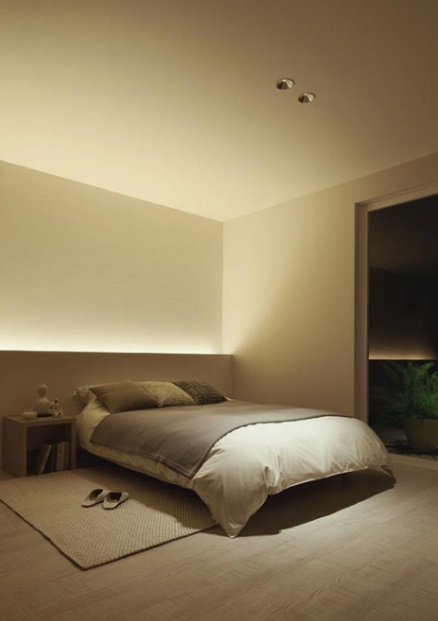 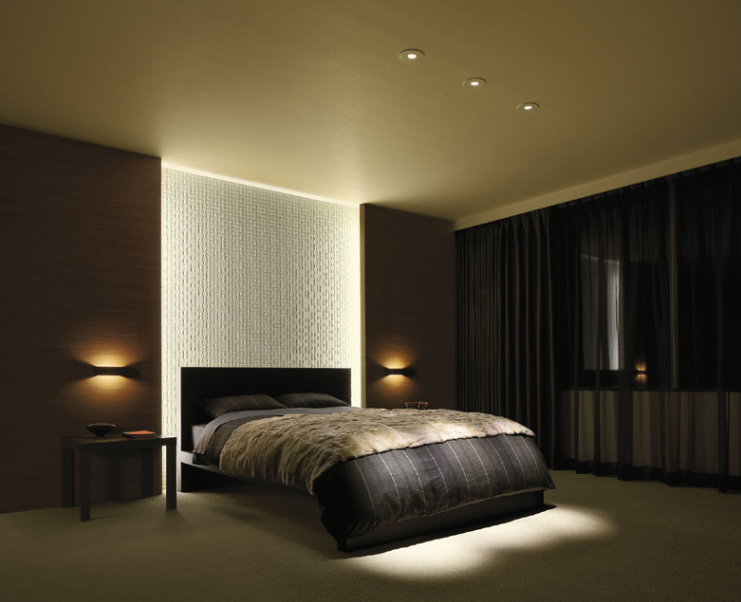 ■■■　09
書斎
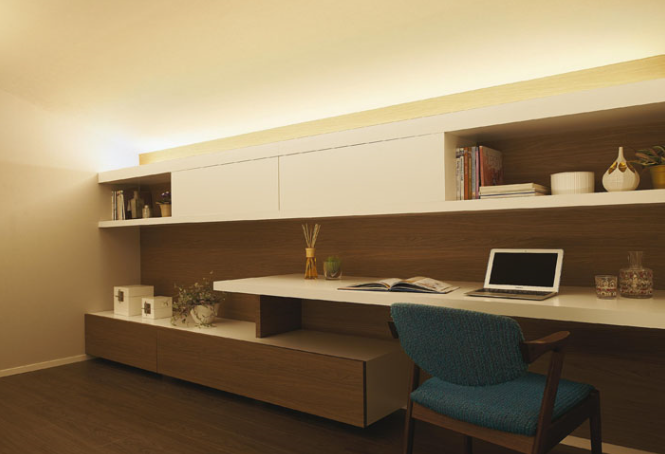 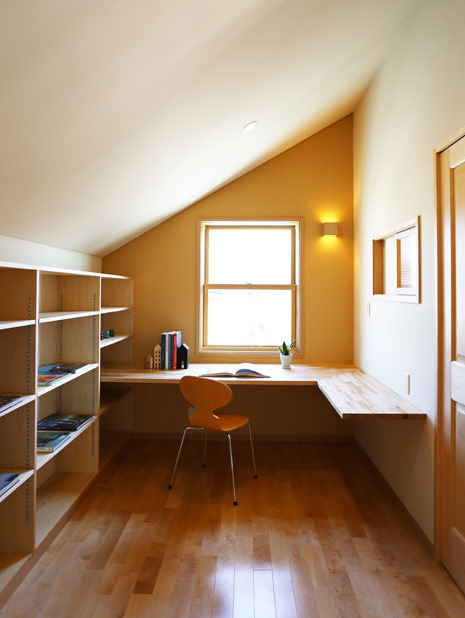 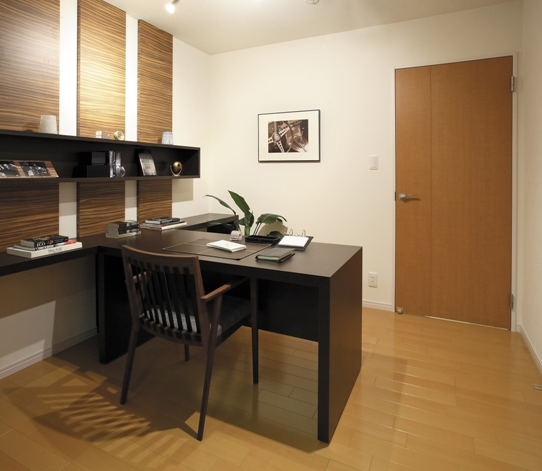 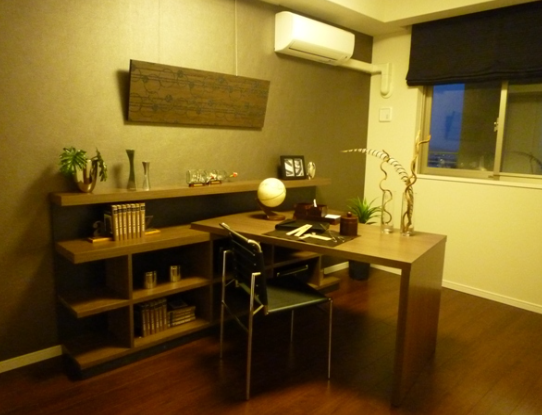 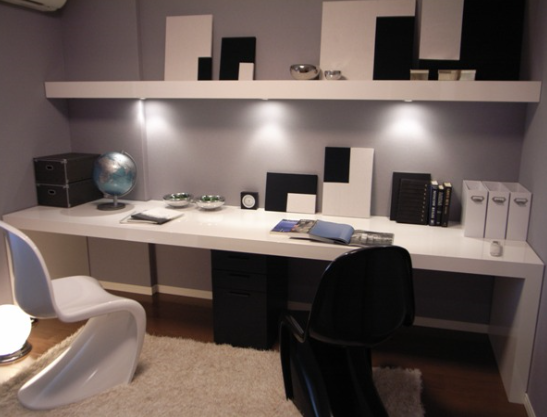 出展　すまレピ
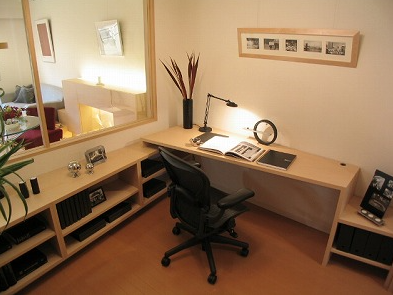 出展　すまレピ
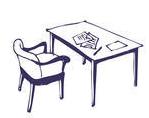 （株）灯り計画　Lighting　Planning　Office
■■■　10
個室
アゴ間接で部屋の表情を作る
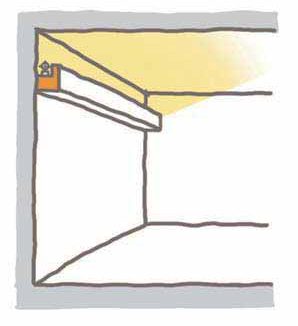 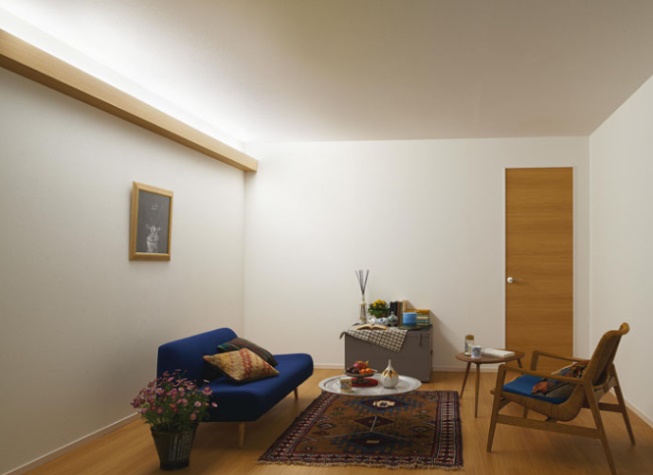 基本の「アゴ」出し施工
壁に「アゴ」を付ける基本の施工法
高さを変えることで印象が変わる
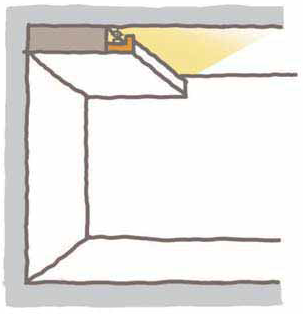 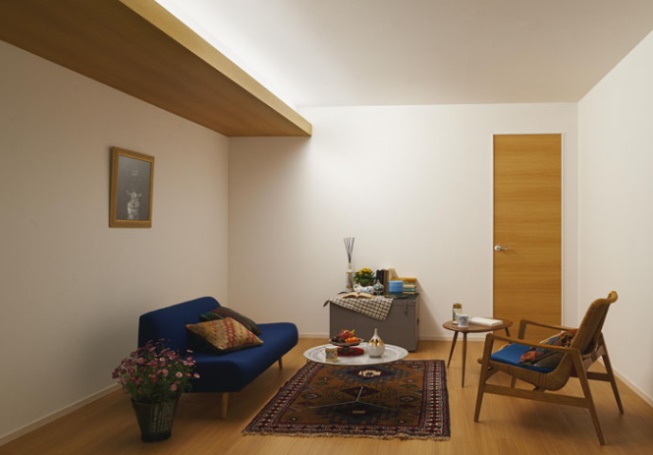 天井を低くして「アゴ」を出す
天井の高低差をつくる。「アゴ」の出幅によって
部屋の見え方が変わる。エアコン位置注意
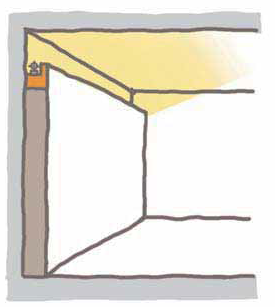 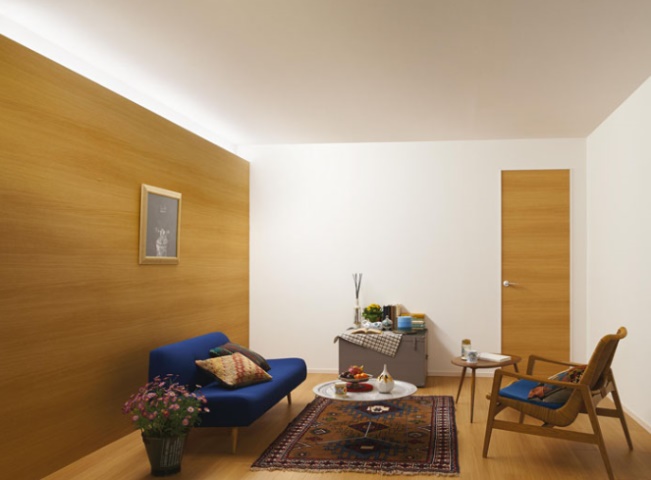 壁をふかして「アゴ」を出す
「アゴ」を飲みこむように壁をふかす
高さを変えることで空間が変わる
（株）灯り計画　Lighting　Planning　Office
■■■　11
コーナー・階段
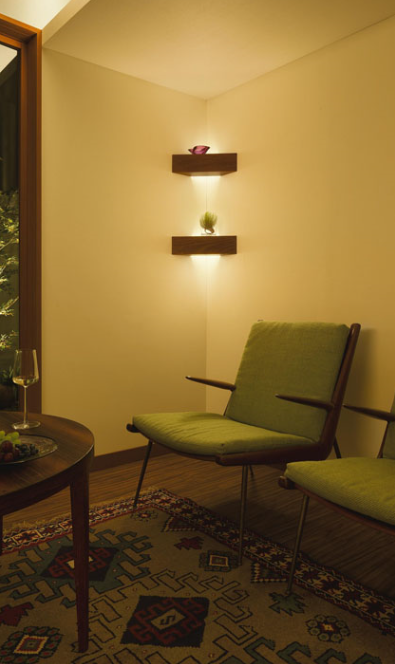 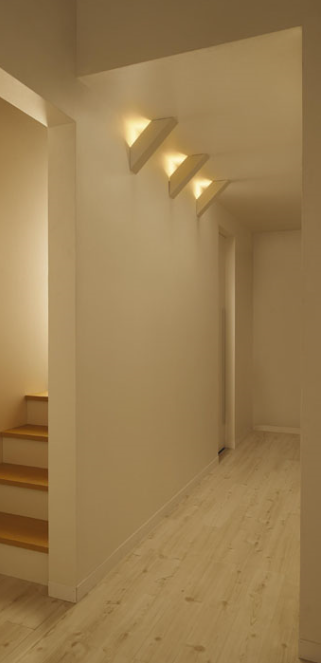 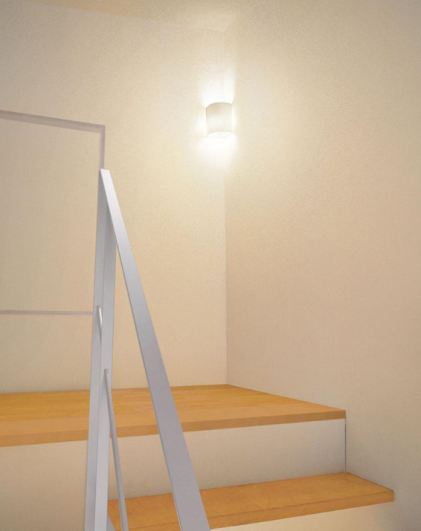 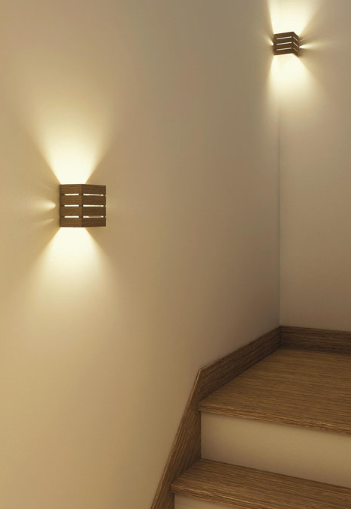 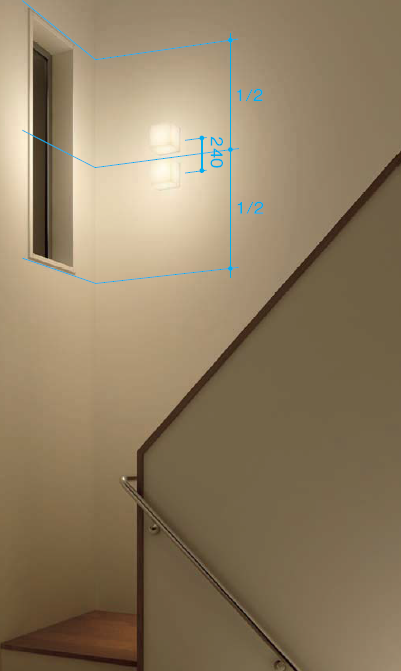 ■■■　12
ニッチ
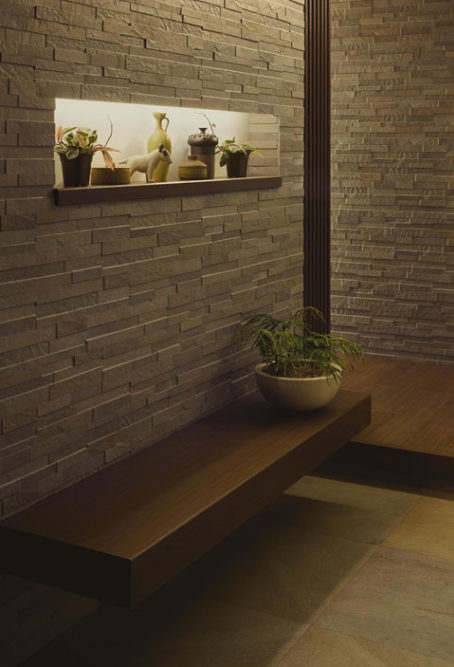 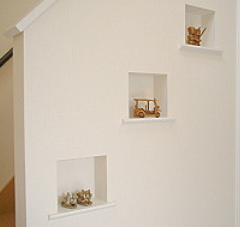 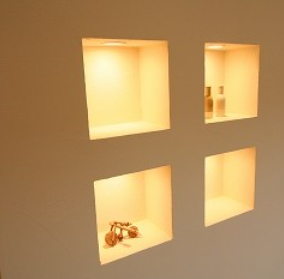 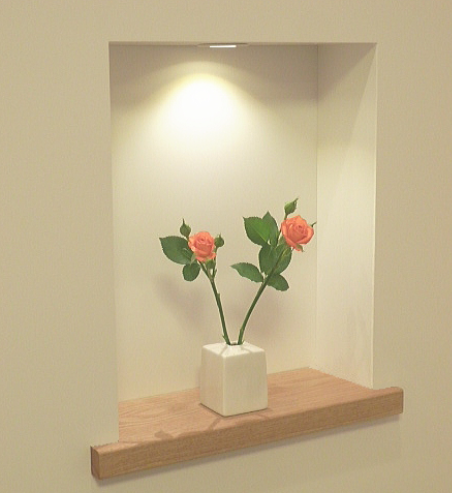 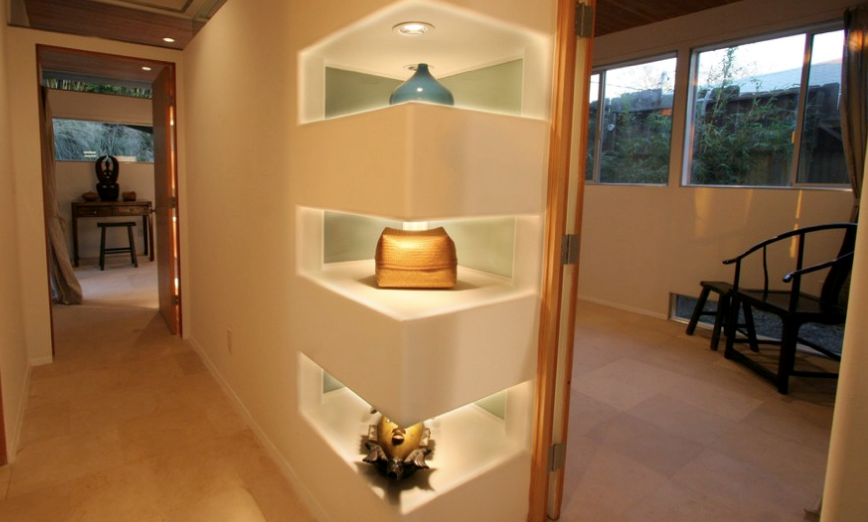 （株）灯り計画　Lighting　Planning　Office
■■　間接照明パッケージ
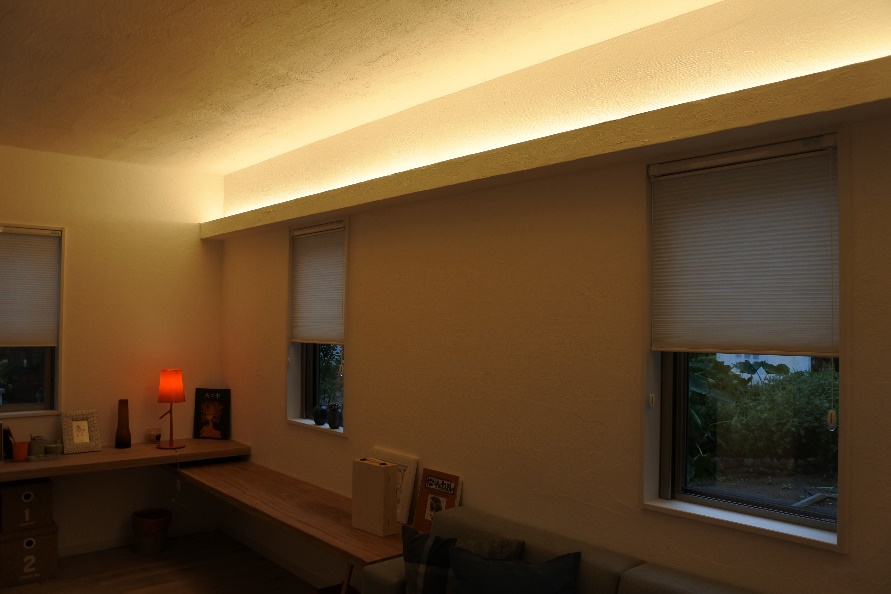 造作
+
間接照明
+
調光スイッチ
単価　内装大工　積算
造作
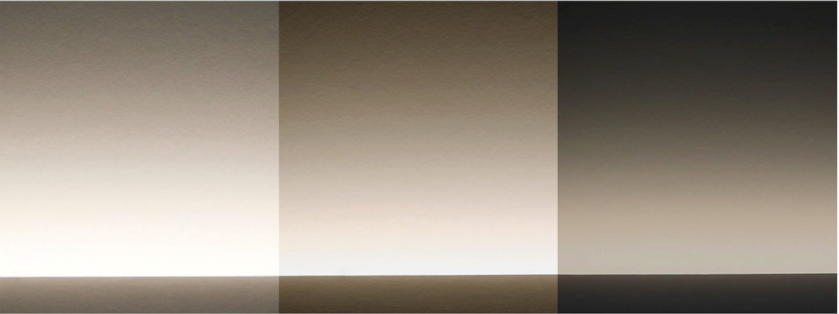 間接照明
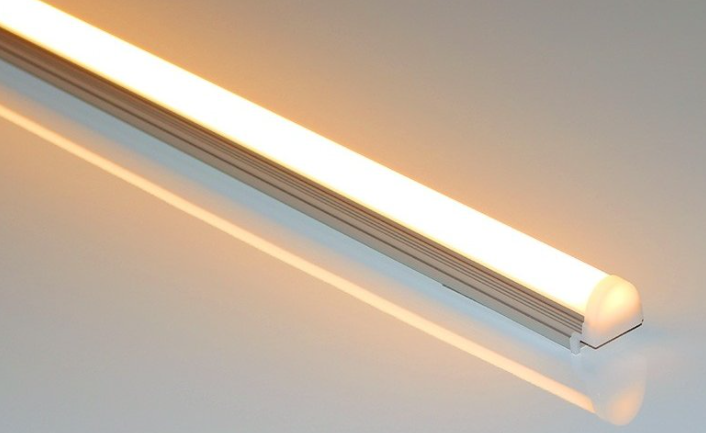 調光機能付
450mm　＠17,800
600mm　＠17,800
750mm　＠18,800
900mm　 ＠18,800
1200mm　＠19,800
1500mm　＠22,800
テス・ライティング
調光スイッチ
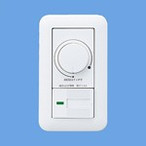 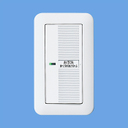 変更
6,500
差額
■■　ダイニング照明パッケージ　①
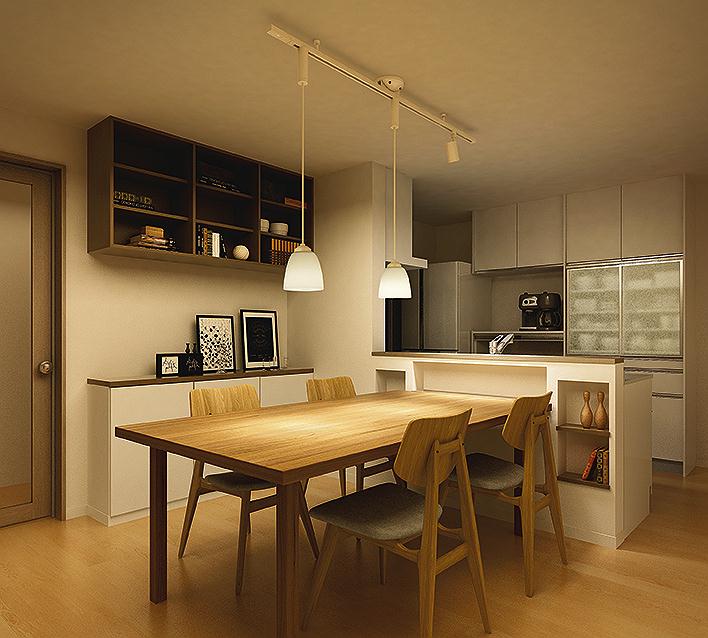 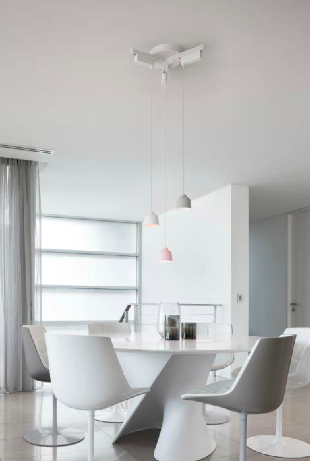 配線ダクト
+
ペンダントライト
+
スポットライト
+
調光スイッチ
AE42172E　KOIZUMI
AE47487E　KOIZUMI
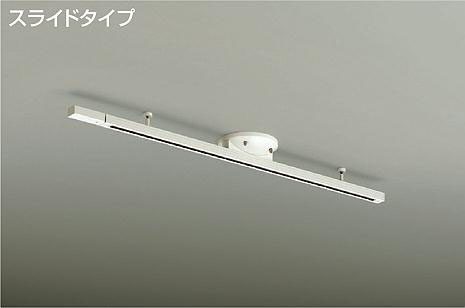 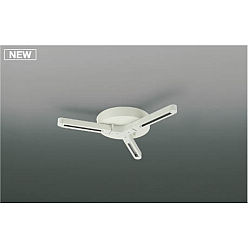 1525mm（白・黒）
Φ548mm　（白・黒）
@15,800
@23,800
TS-2511 (W/B)　テス・ライティング
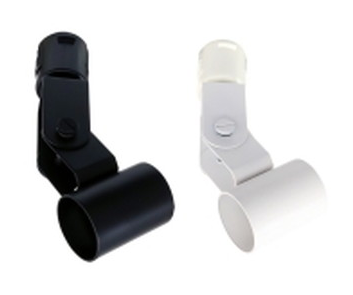 （理想は2個）
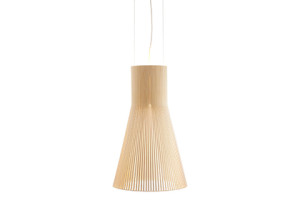 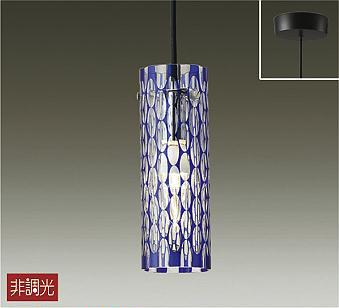 ランプ別売
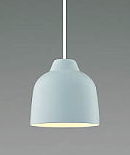 @4,400
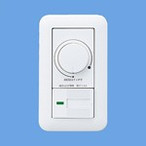 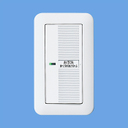 変更
・　ペンダント照明は好みの小ぶりの商品を選定
・　調光可能タイプを選定
・　ほとんどの器具はダクト用に加工出来ます。
（加工費用別途）
6,500
差額
■■　ダイニング照明パッケージ　②
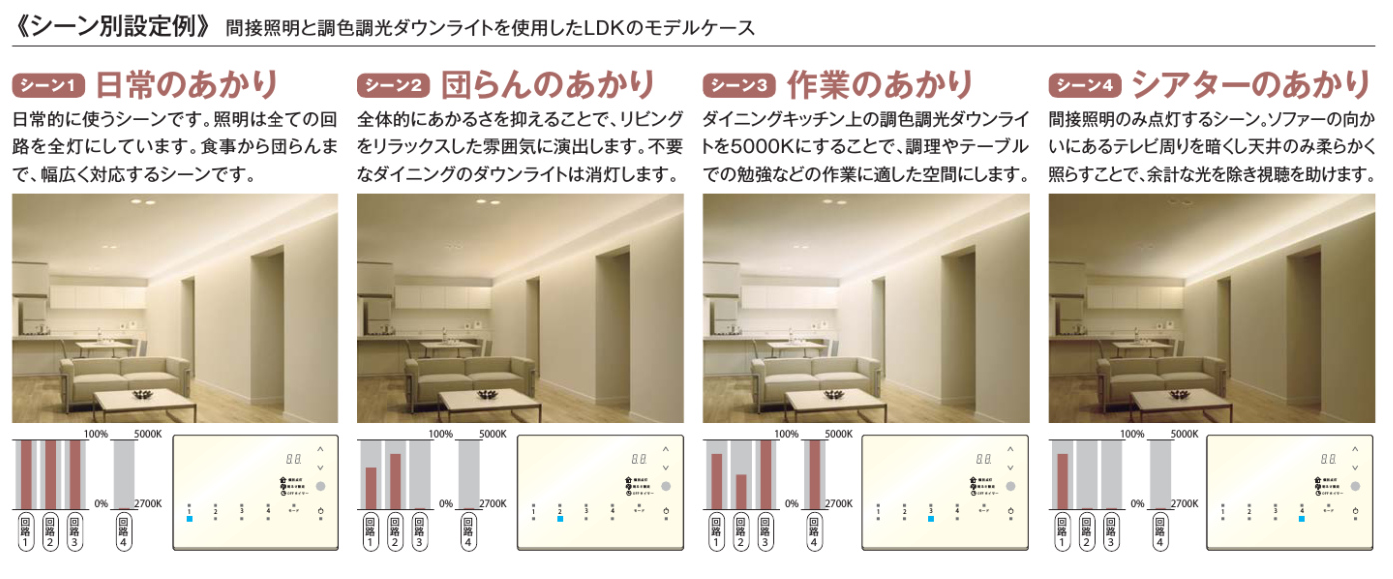 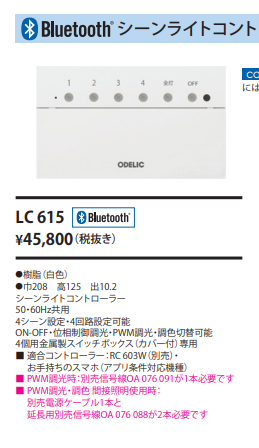 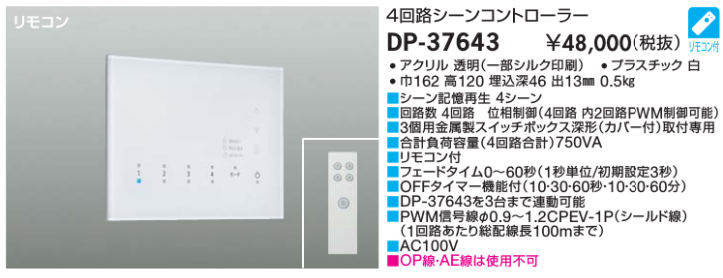 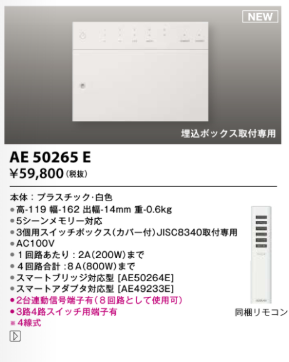 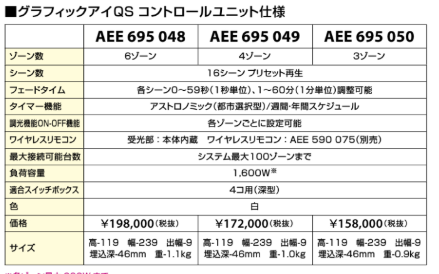 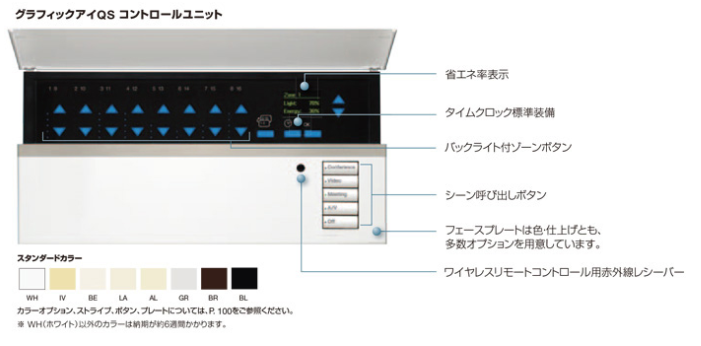 ■■　玄関　お出迎え照明パッケージ
外玄関
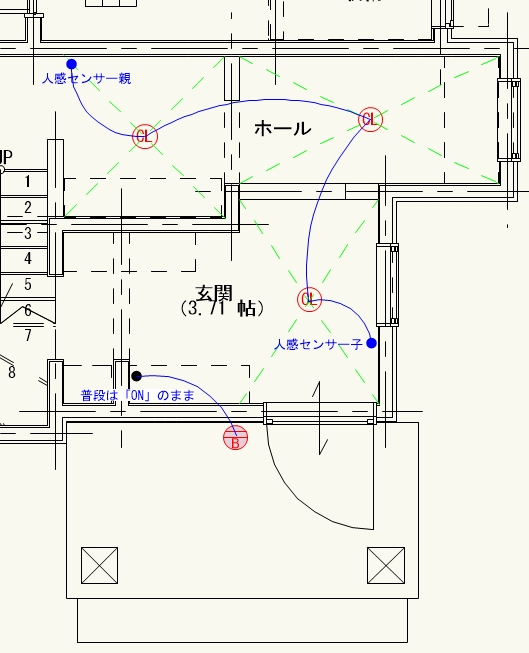 暗くなるとほんのり点灯。
人が来ると「パッ」と明るく。
内玄関
人感センサーを取り入れ
導線に合わせた回路計画。
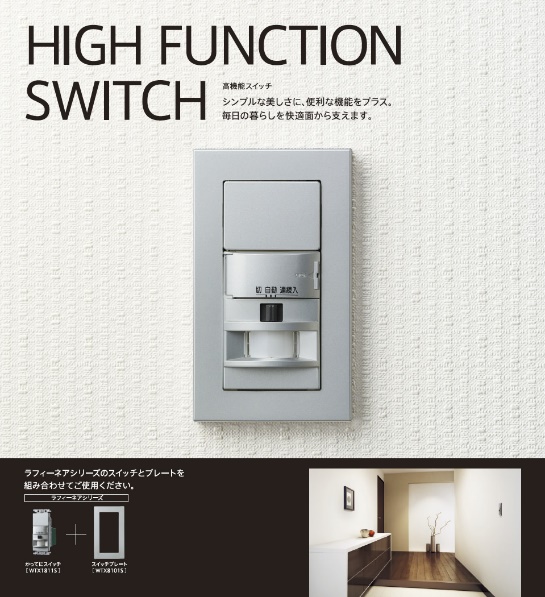 玄関ポーチの役割は防犯もありますが、
夜帰宅した際に、鍵穴が見える明りを確保すること。
照度センサー+ほんのり点灯機能が便利。
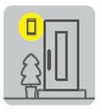 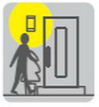 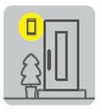 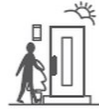 暗くなると
調光モードが作動。
ほんのり点灯状態で待機。
人が近づくと
ゆっくり明るくなり、
100％点灯状態。
人がいなくなると、
ゆっくり暗くなり、
ほんのり点灯状態で待機。
明るくなると、モード終了
人が近づいても、
点灯しません。
KOIZUMI　・　DAIKO　：　マルチタイプ
ODELIC　　　　　　　　 ：　モード切替型
Panasonic                 　：　FreePa　Cタイプ　お出迎え点灯　段調光
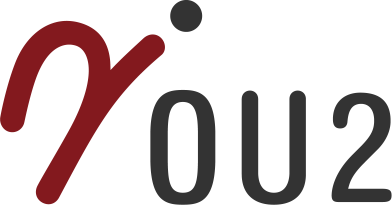